Особенности приема по Целевой квоте
по программам бакалавриат/специалитет на 2024-2025 год
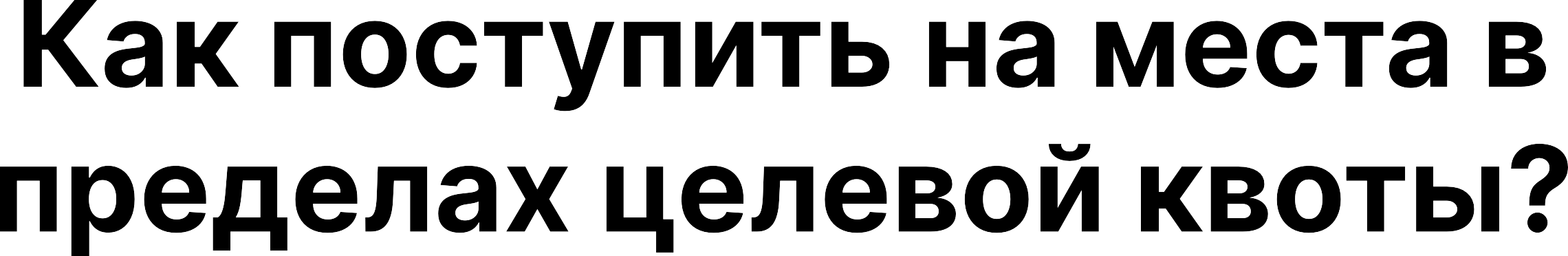 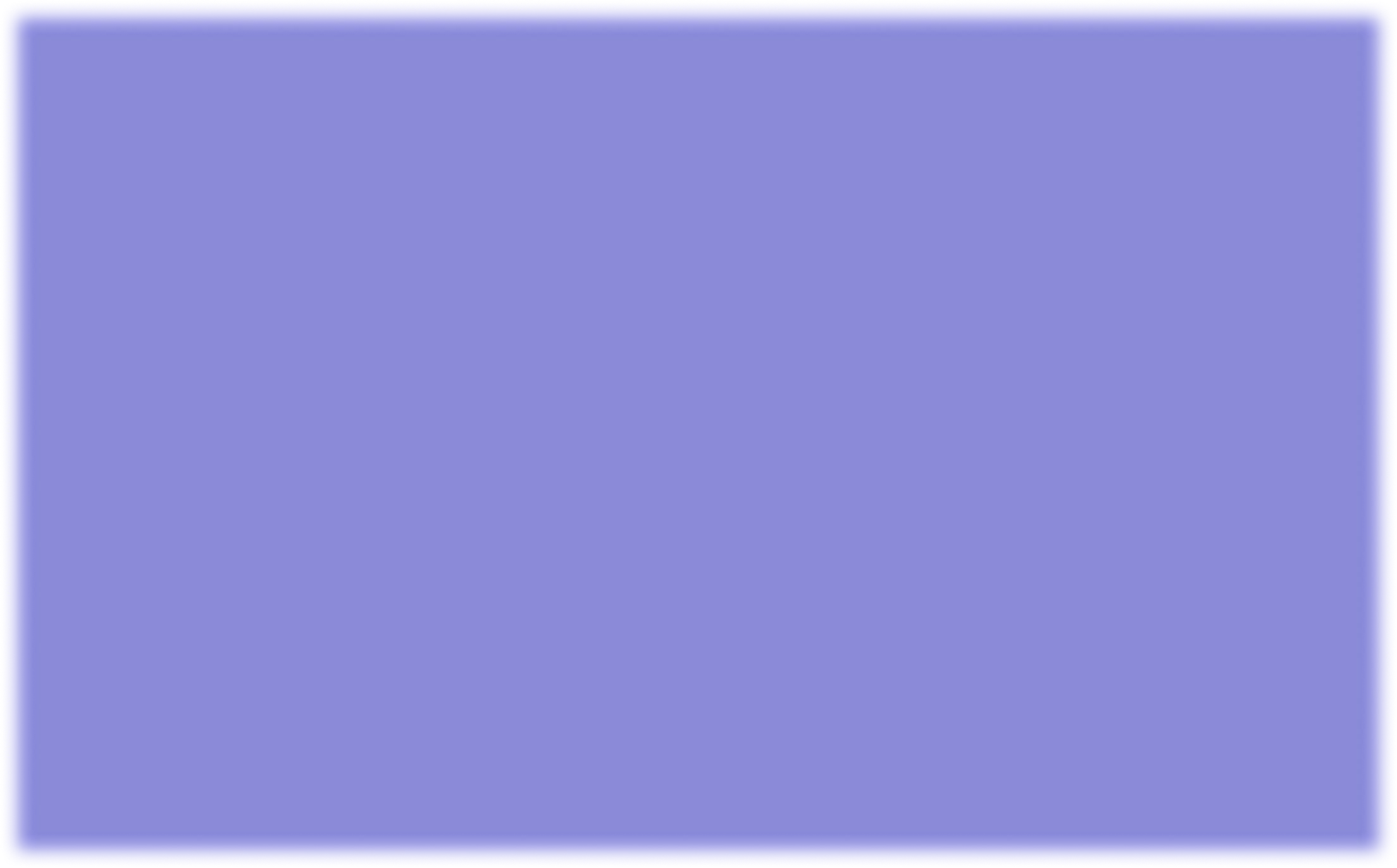 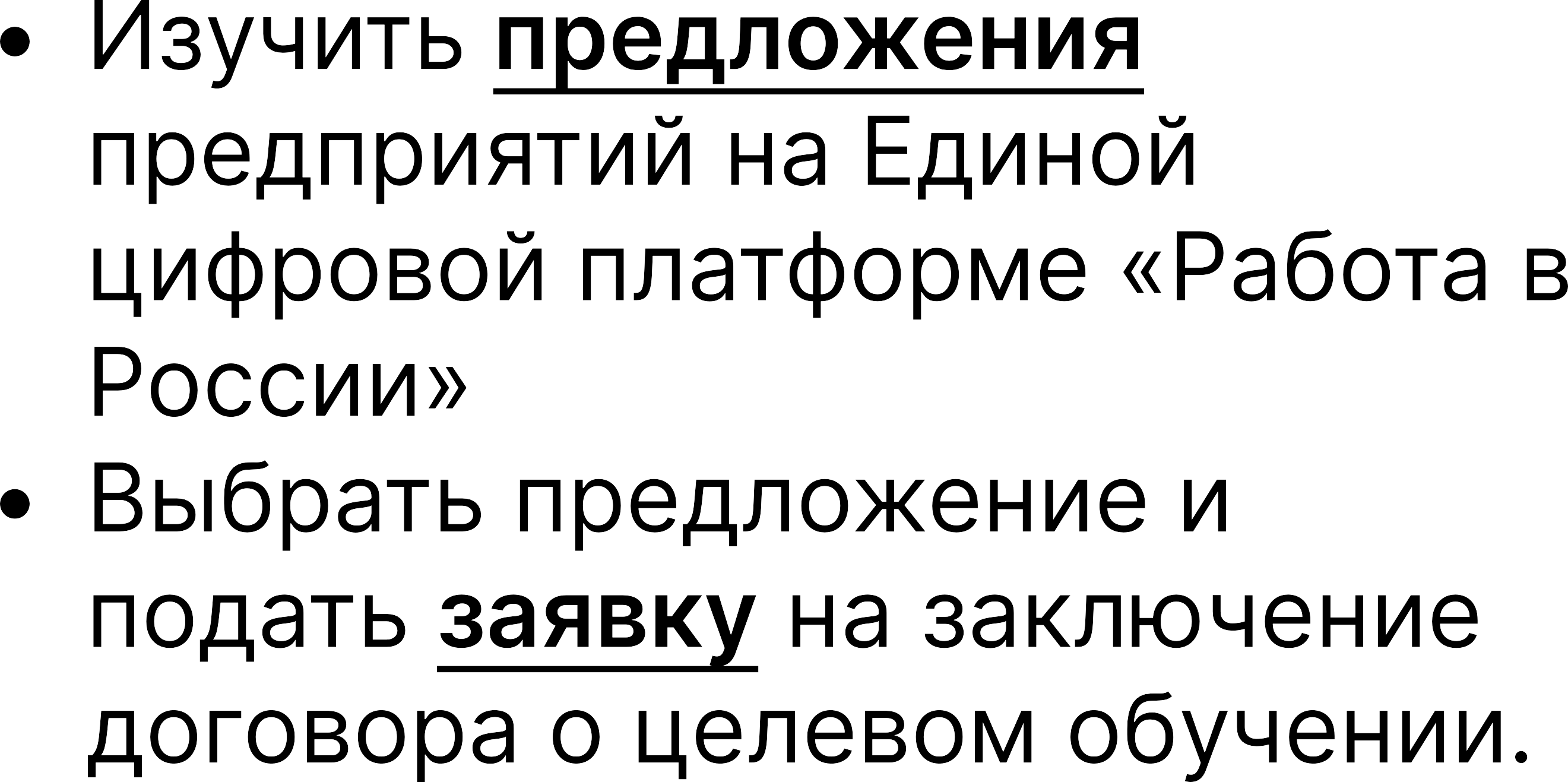 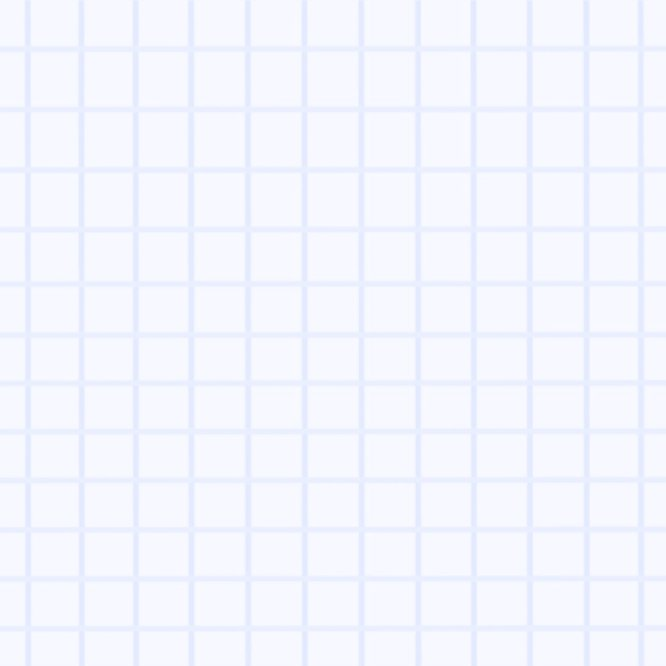 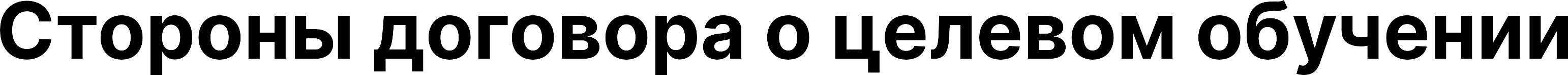 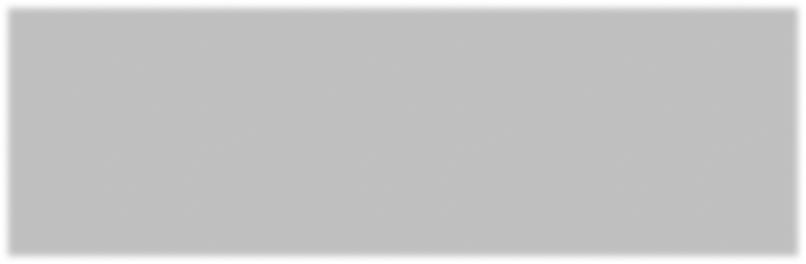 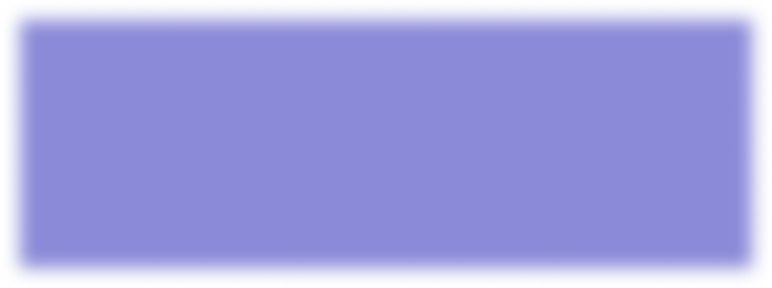 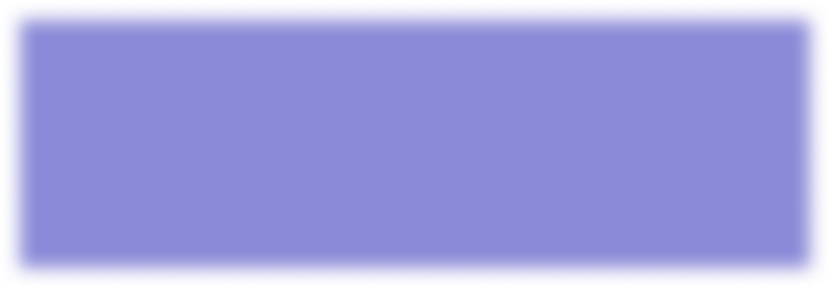 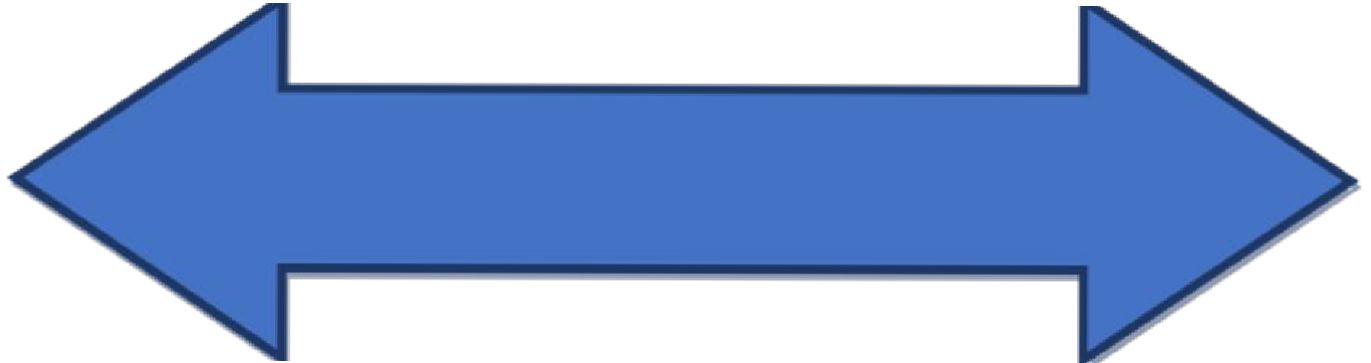 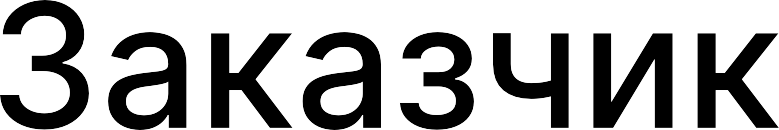 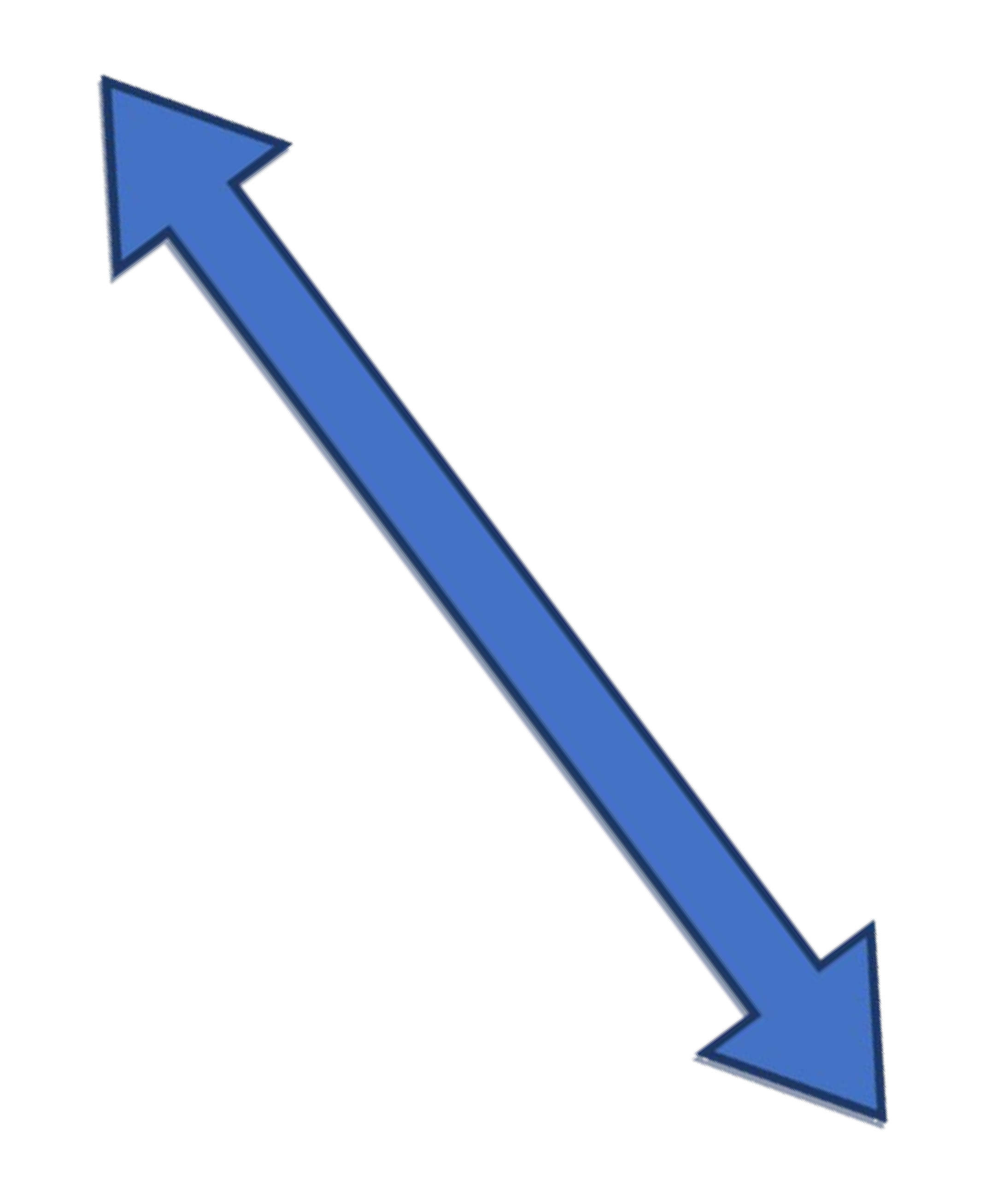 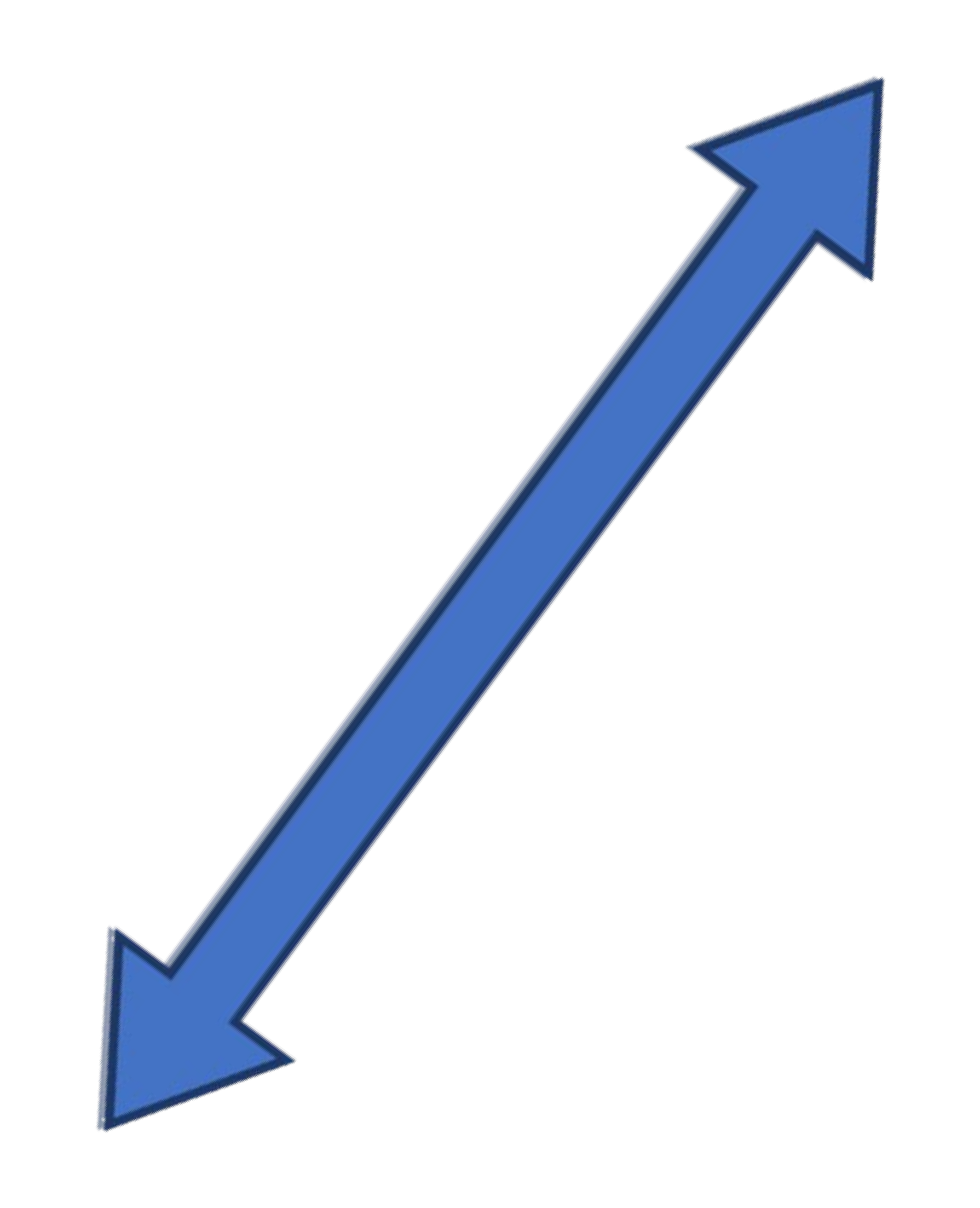 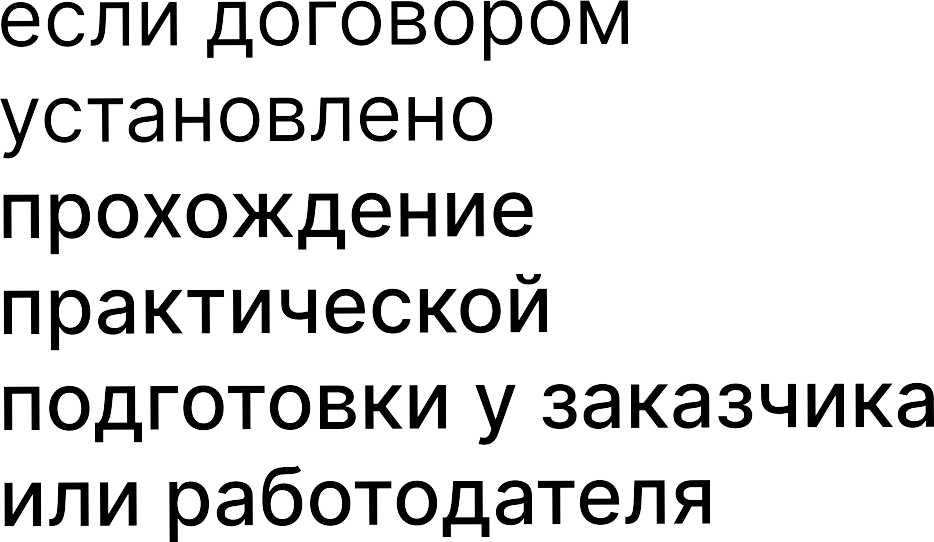 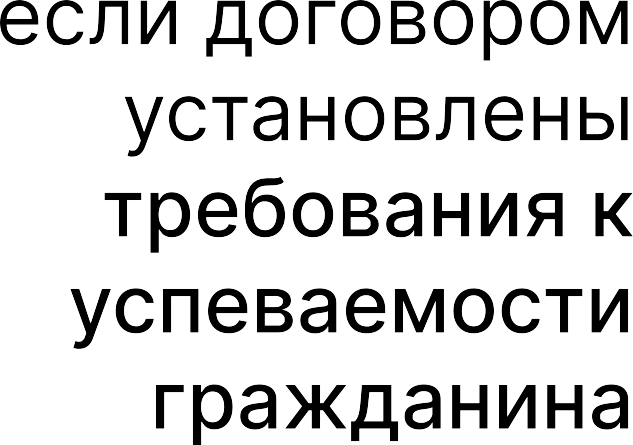 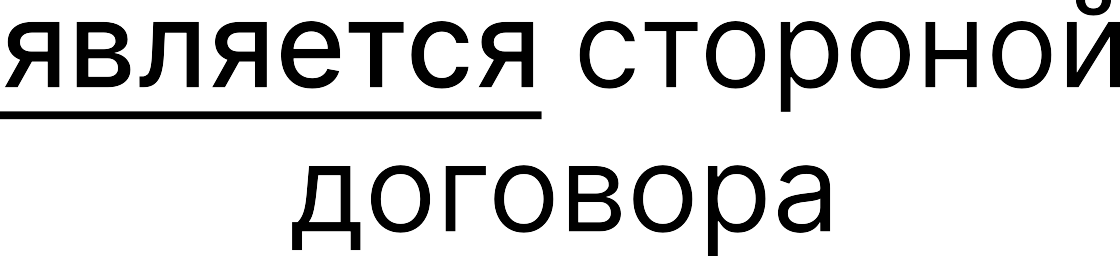 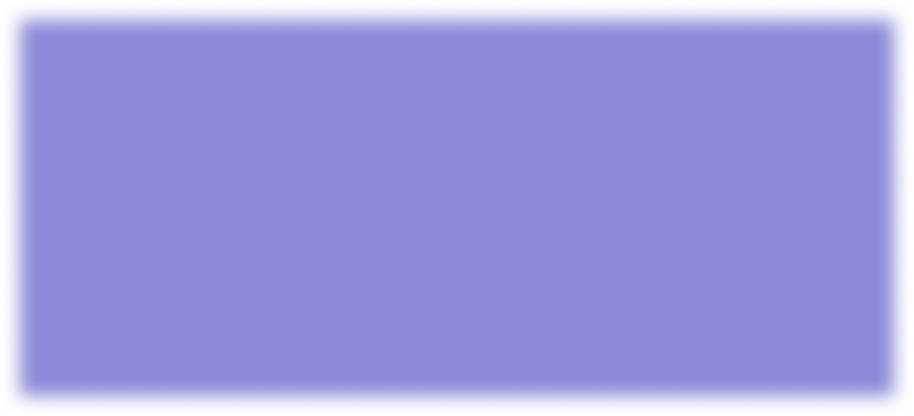 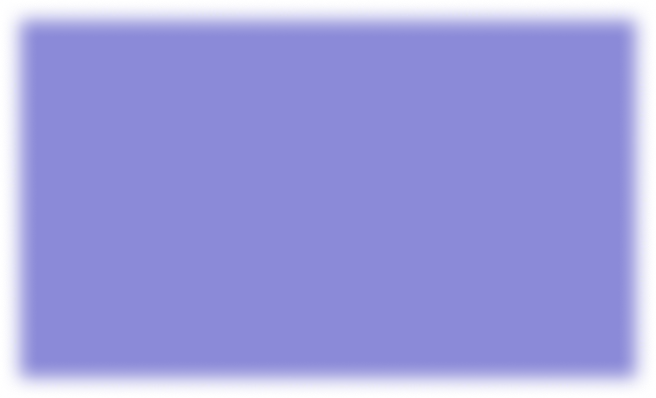 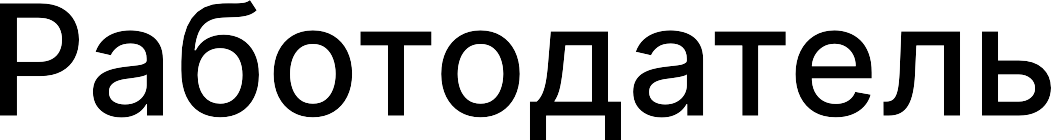 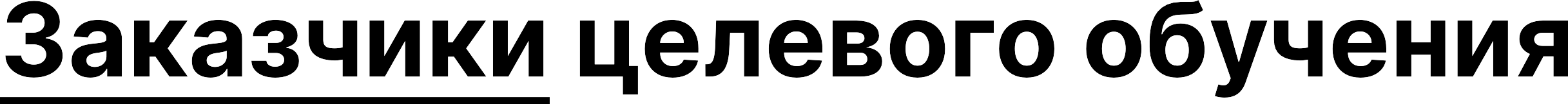 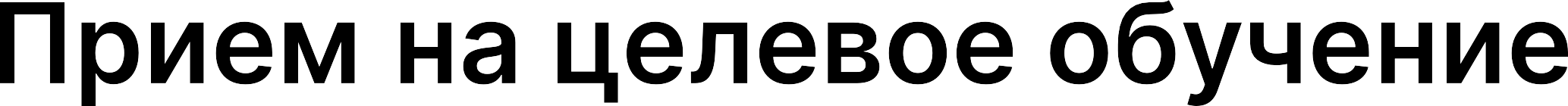 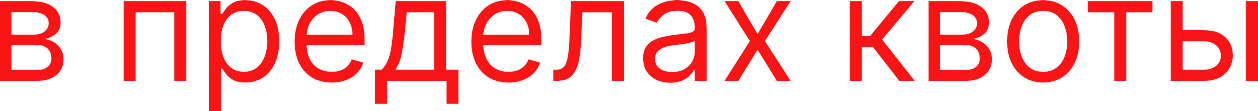 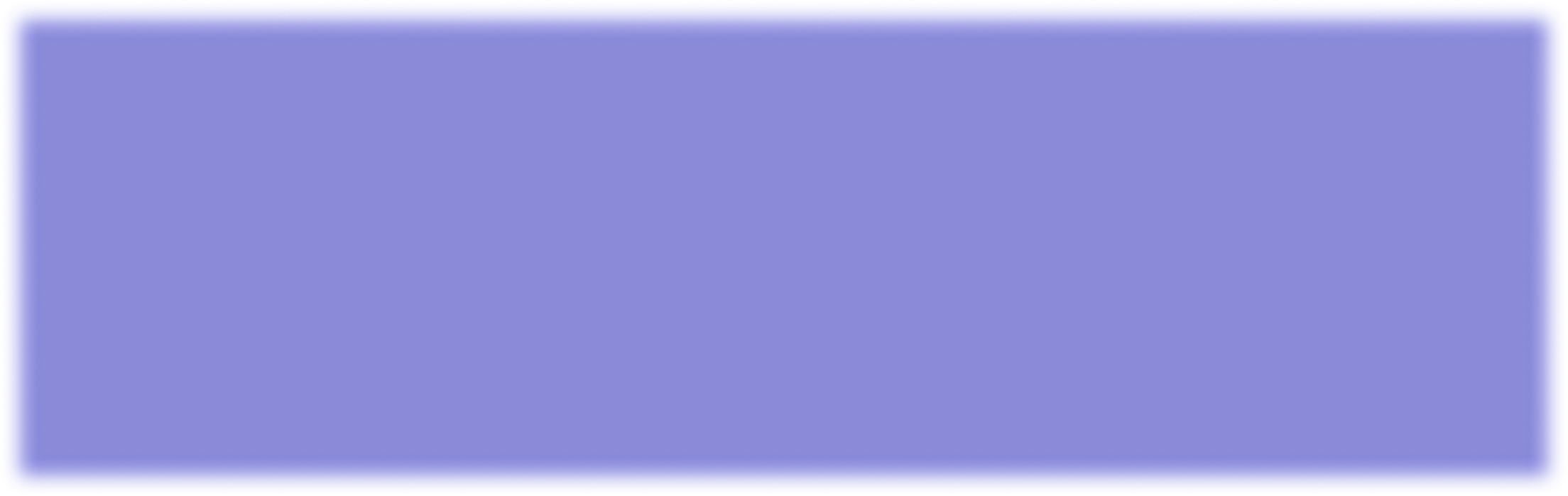 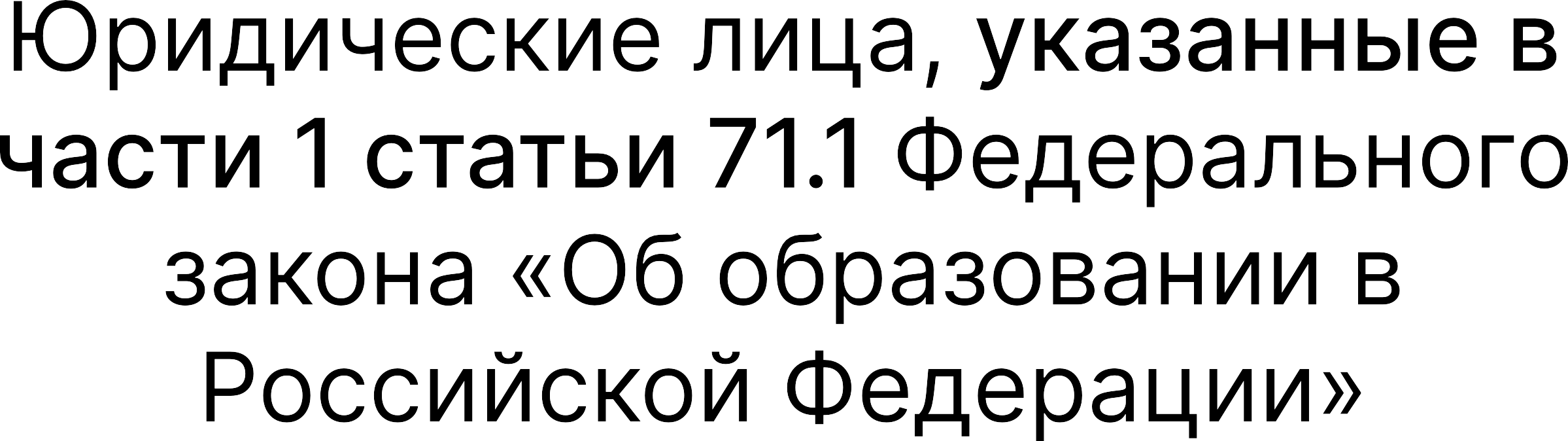 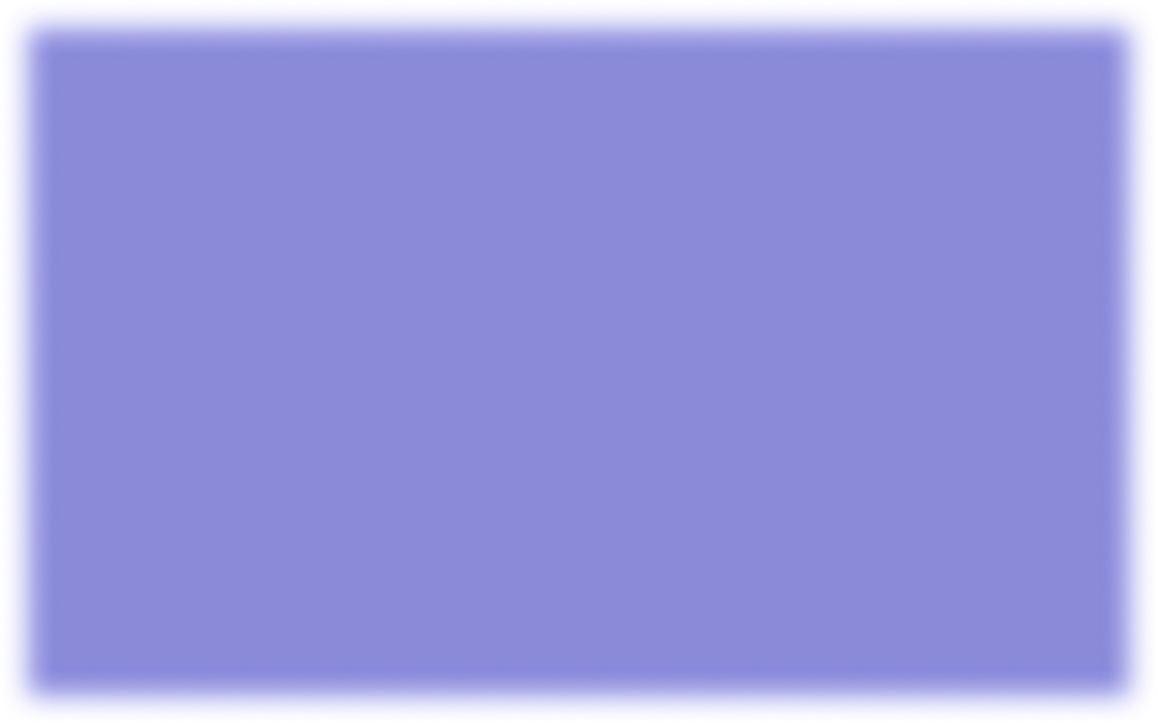 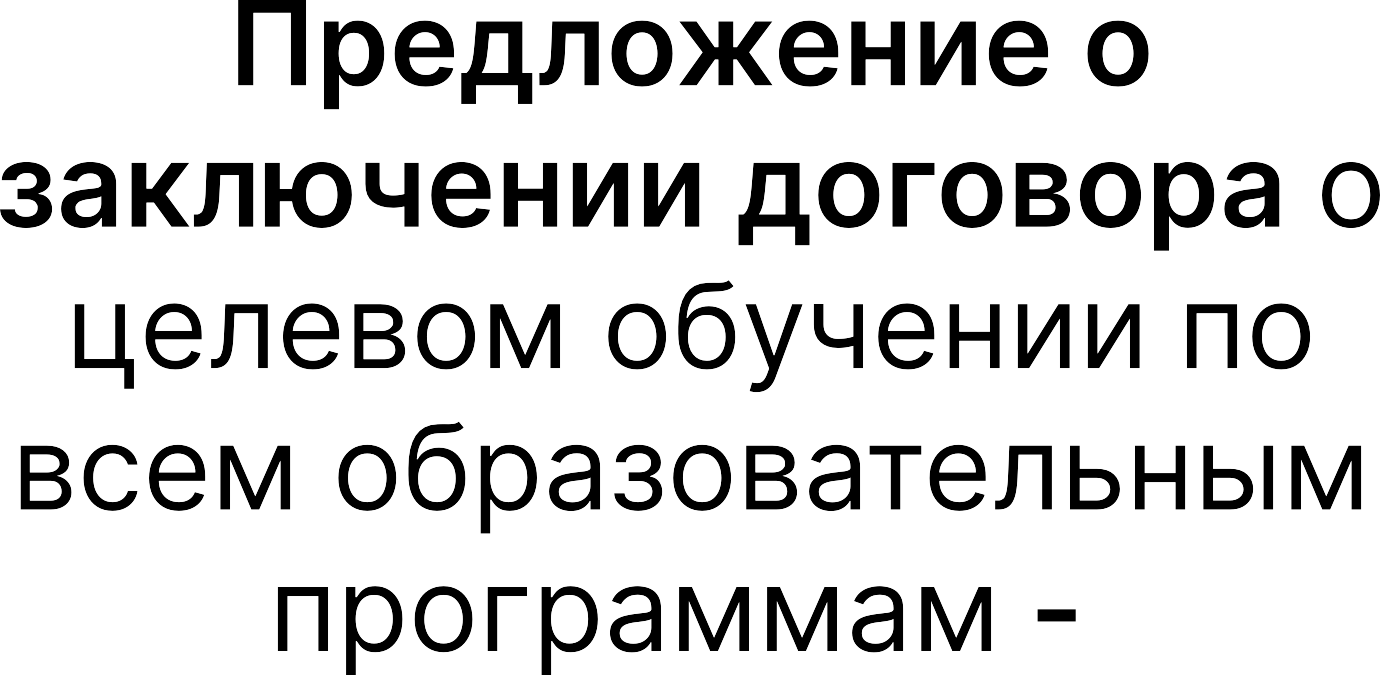 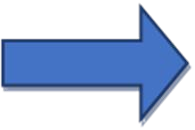 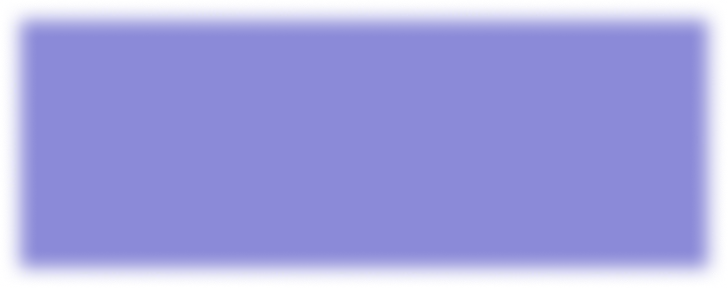 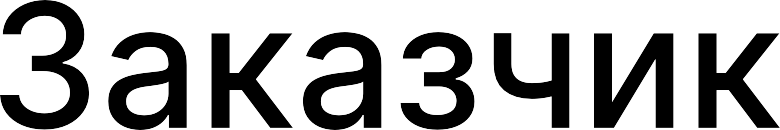 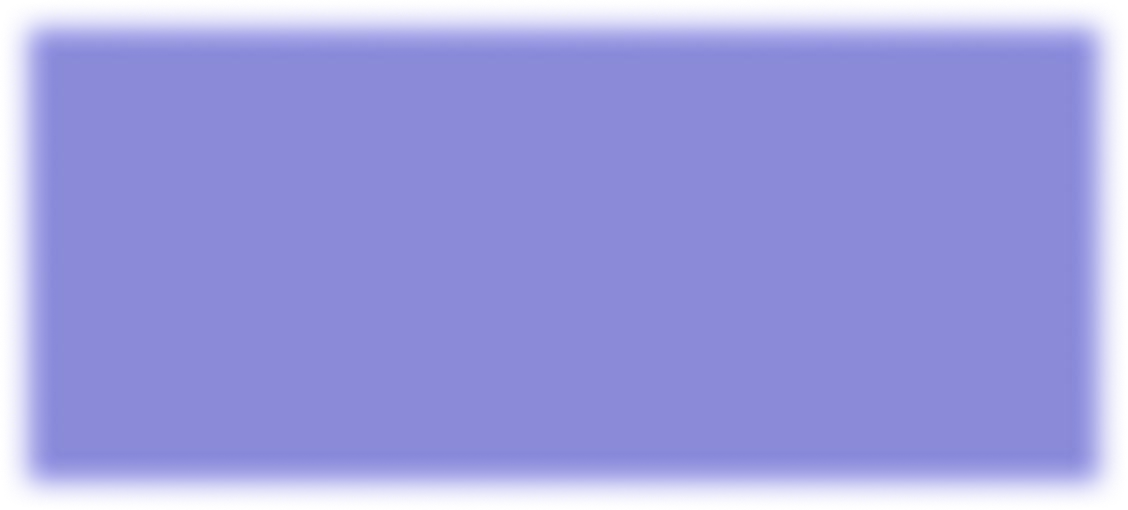 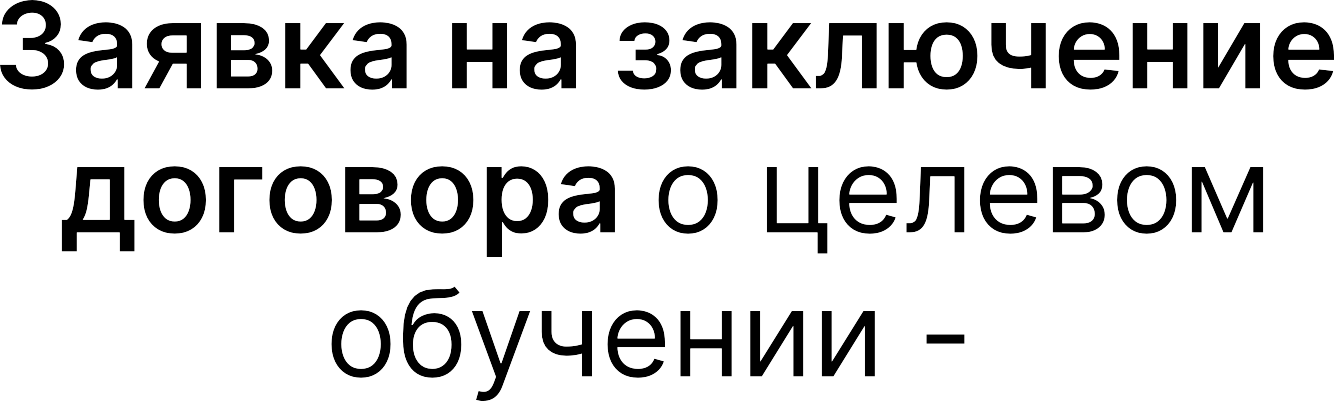 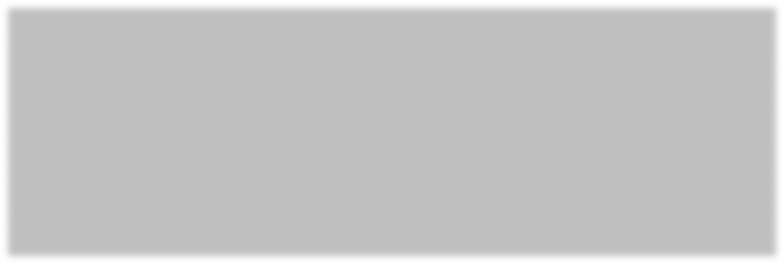 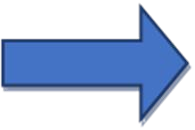 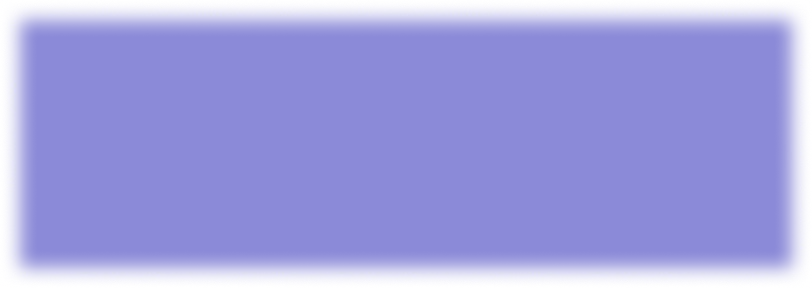 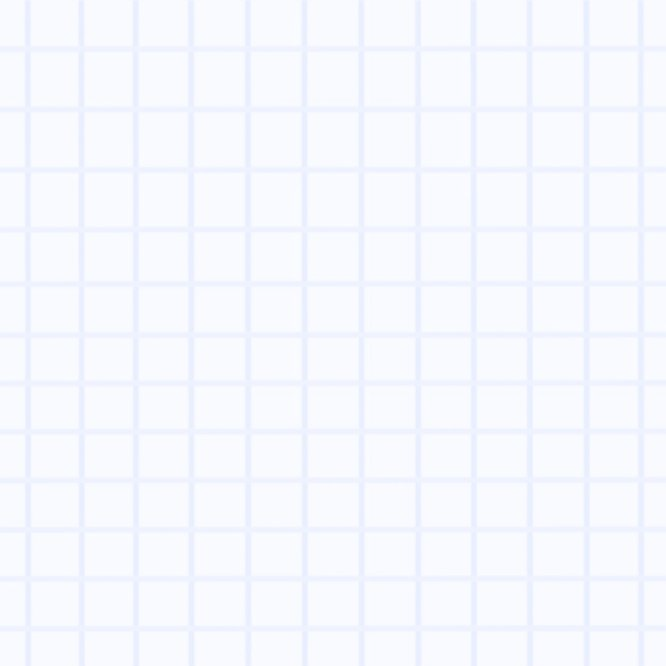 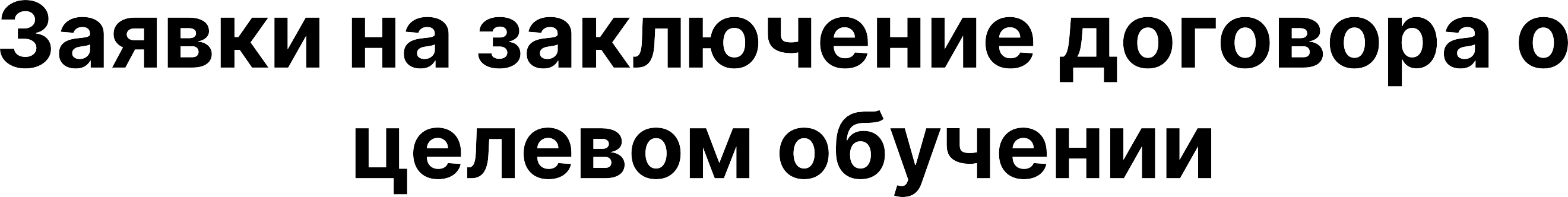 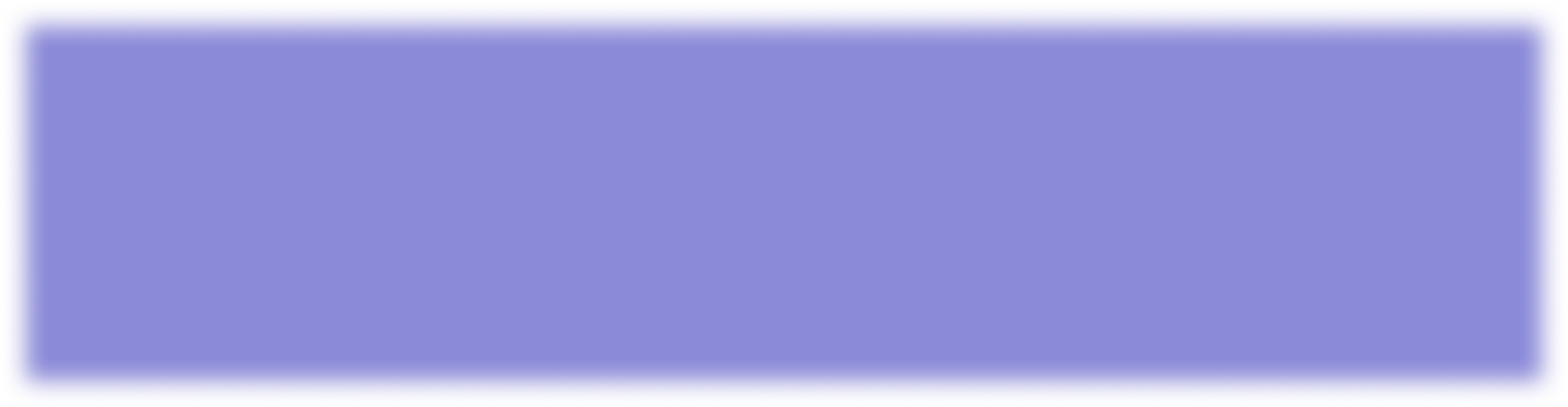 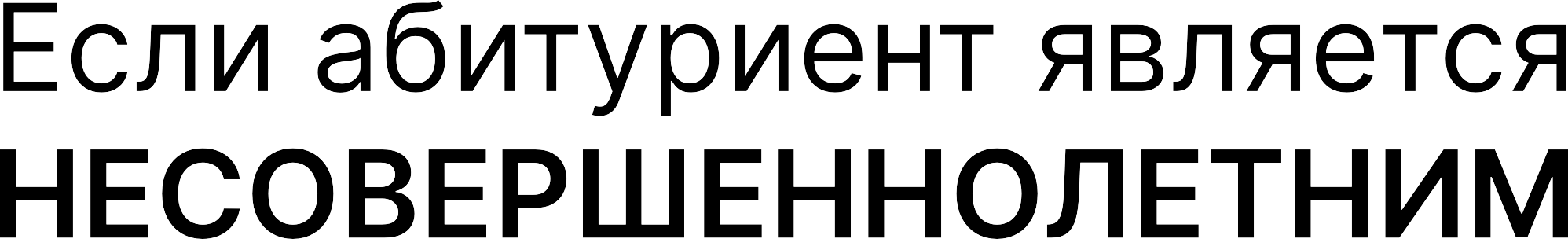 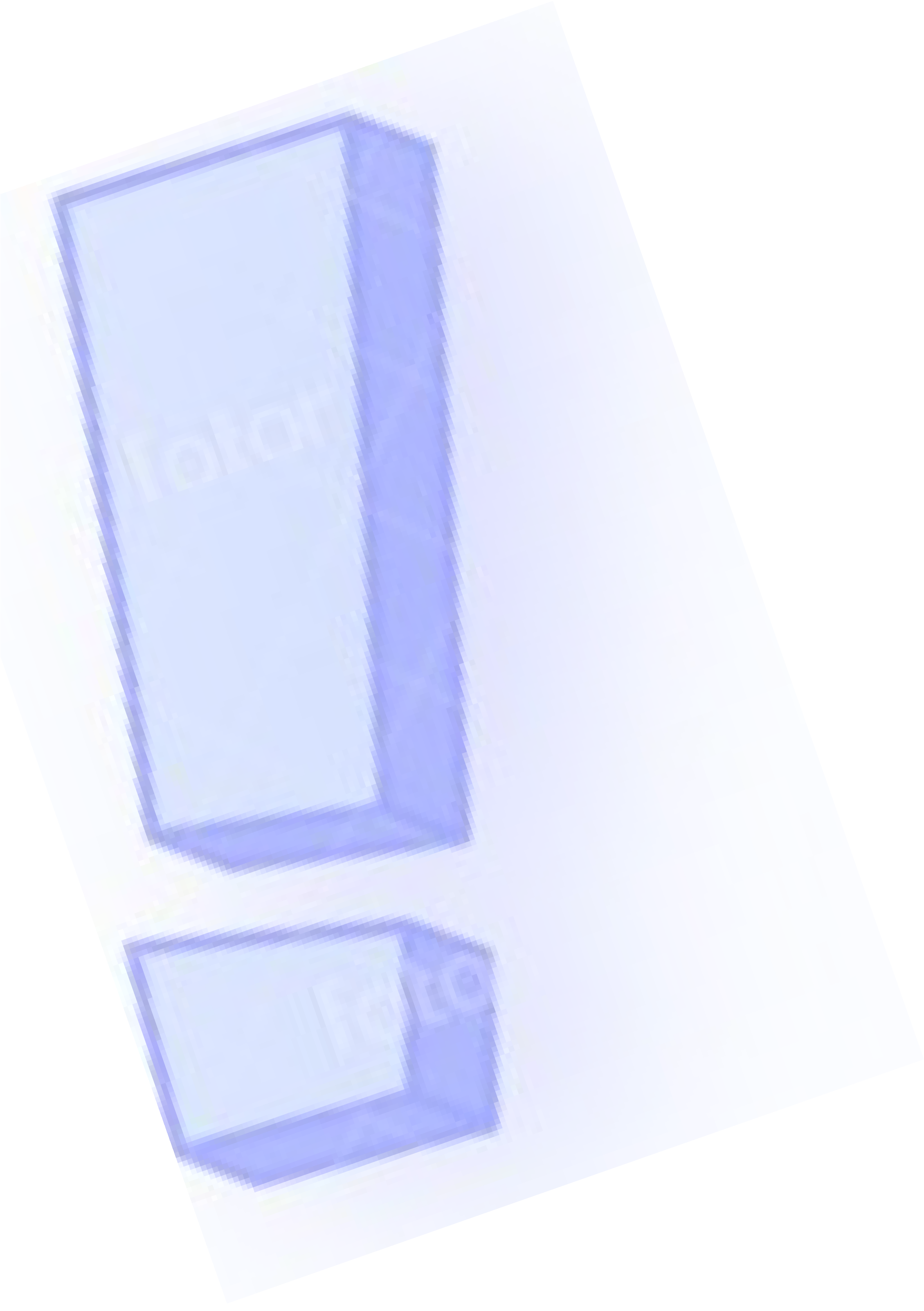 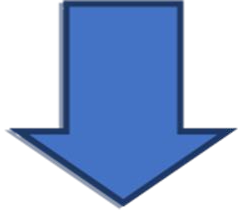 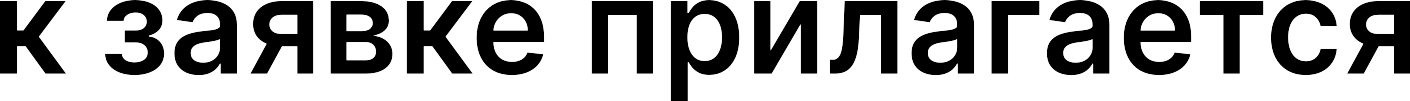 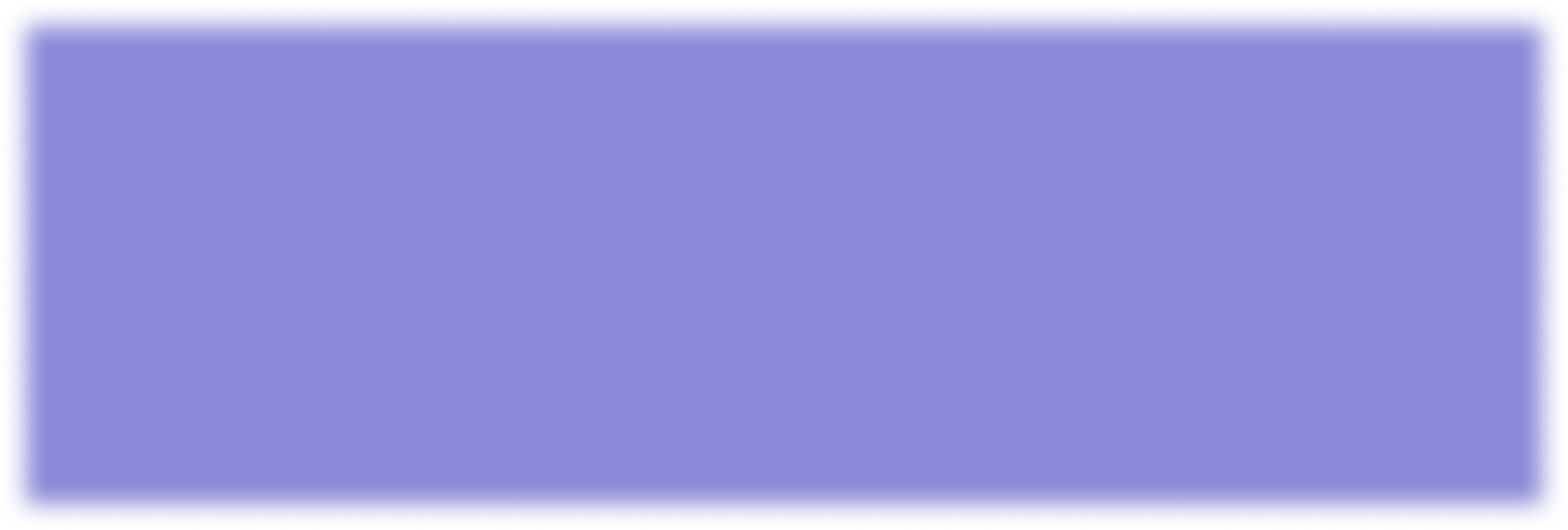 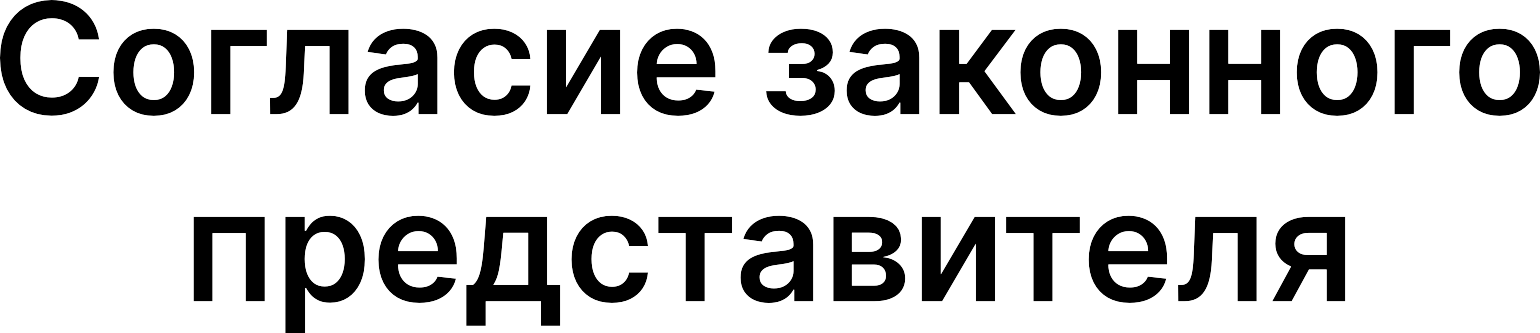 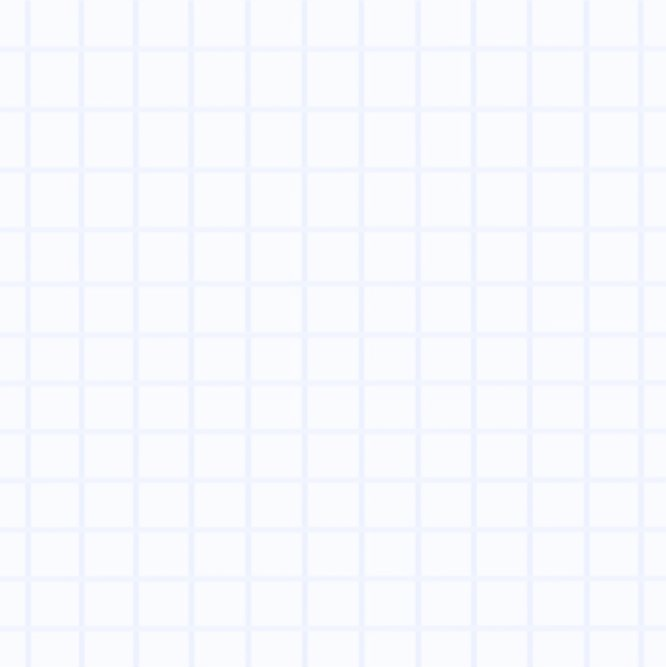 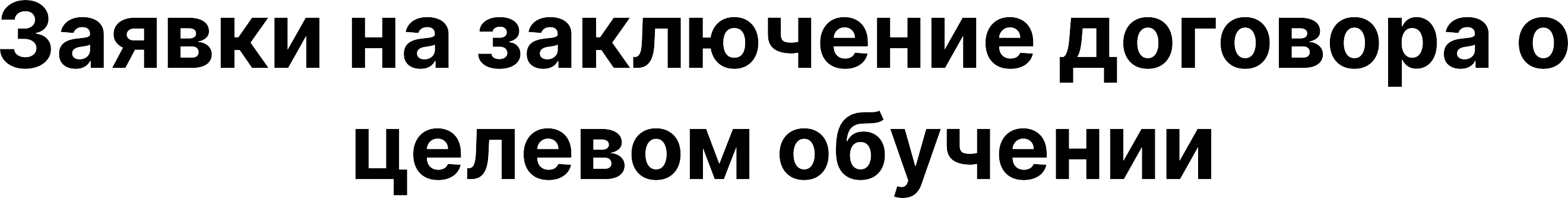 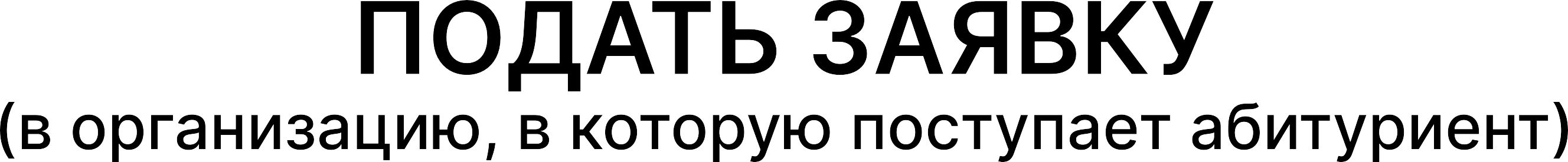 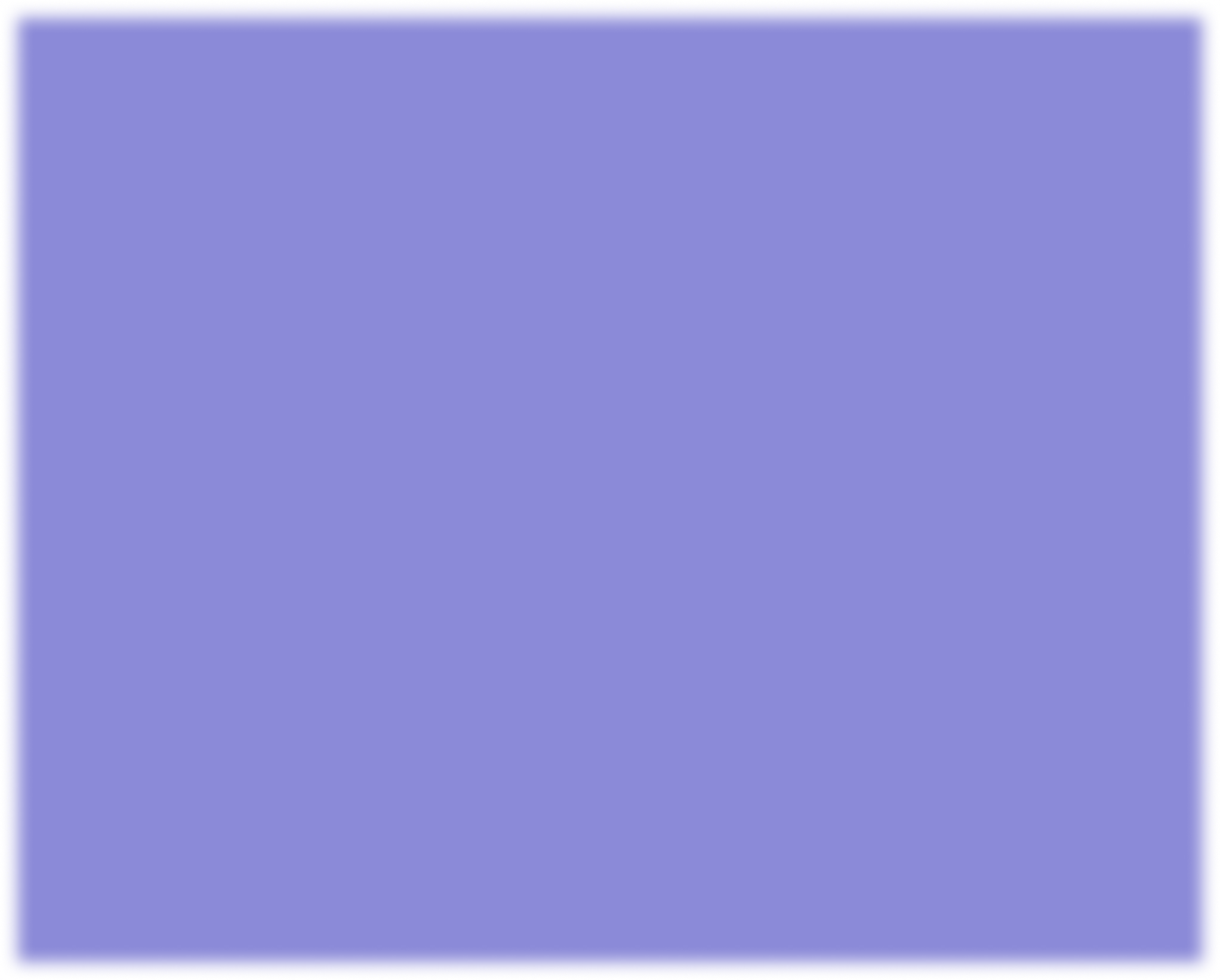 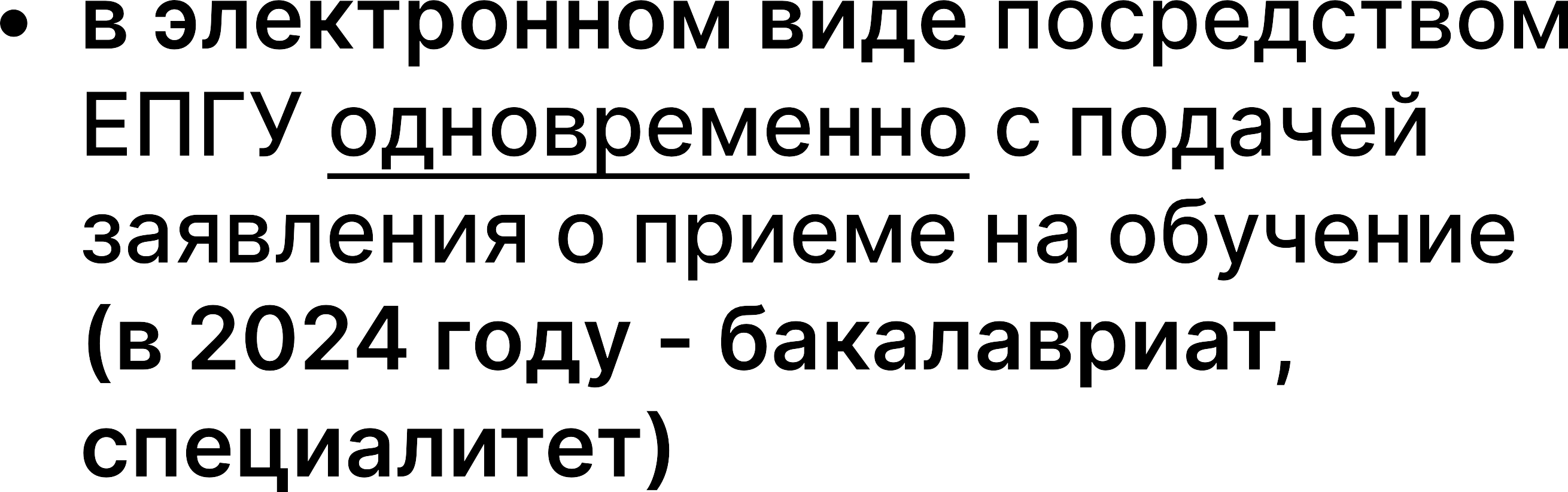 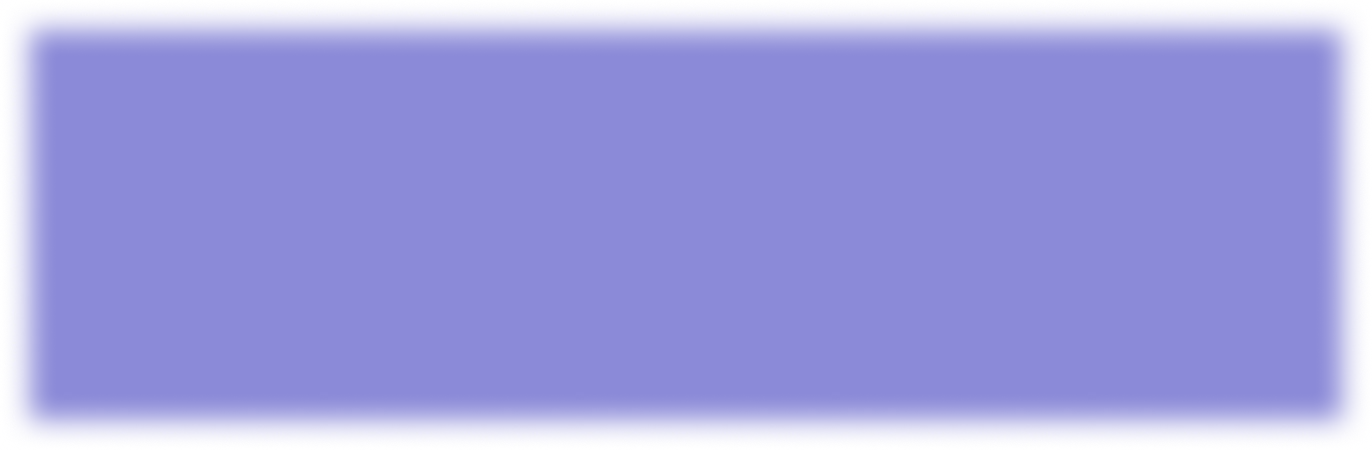 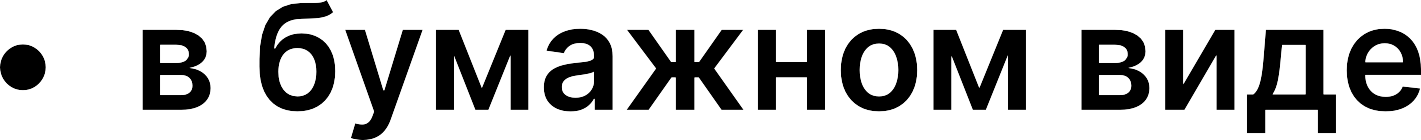 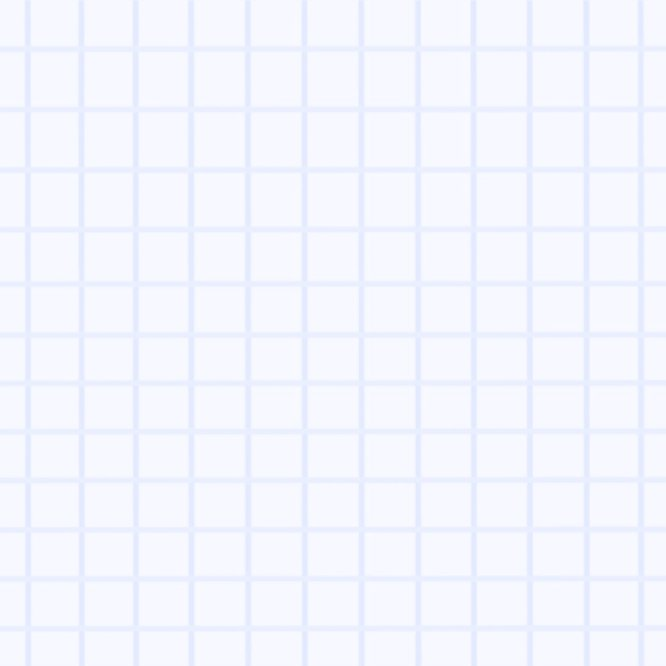 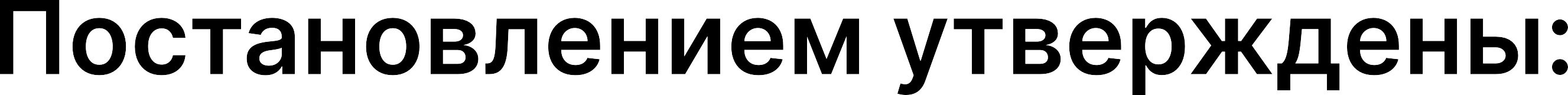 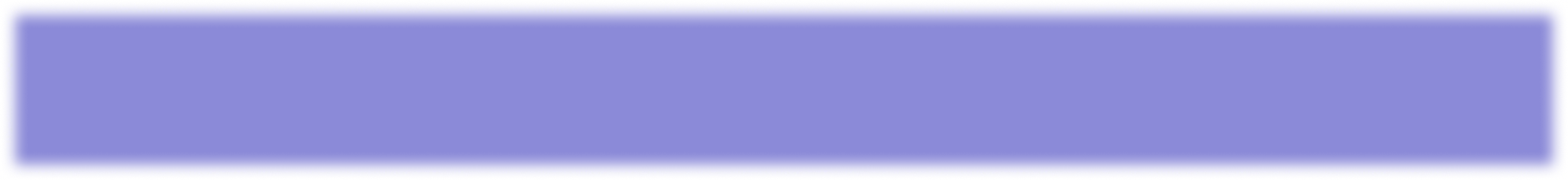 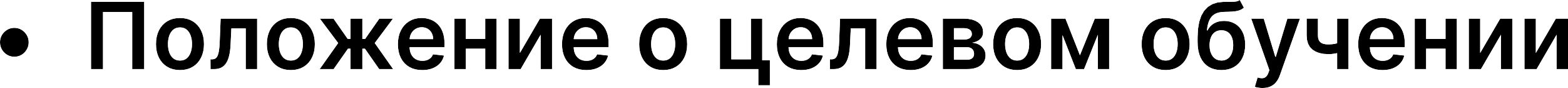 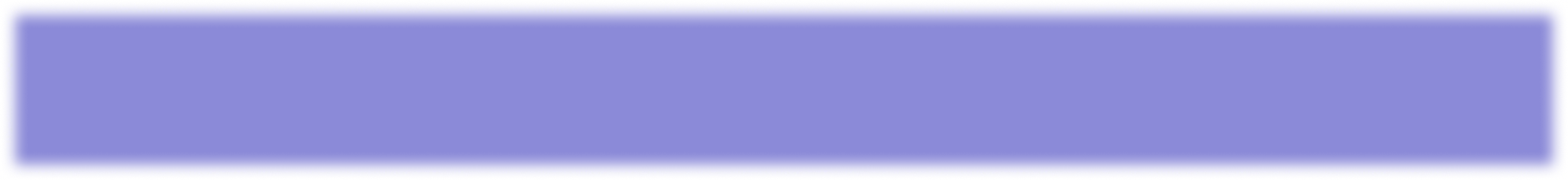 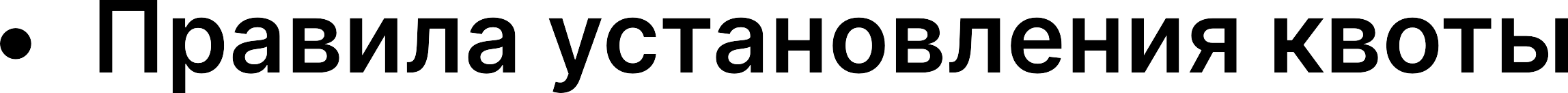 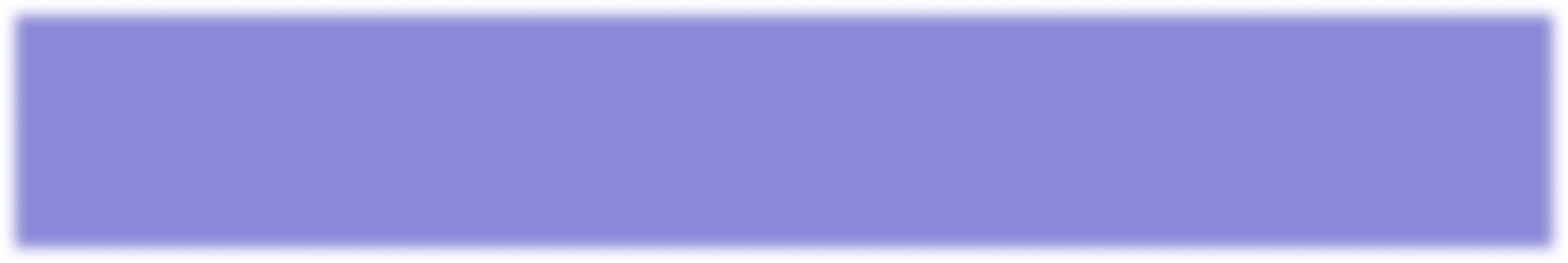 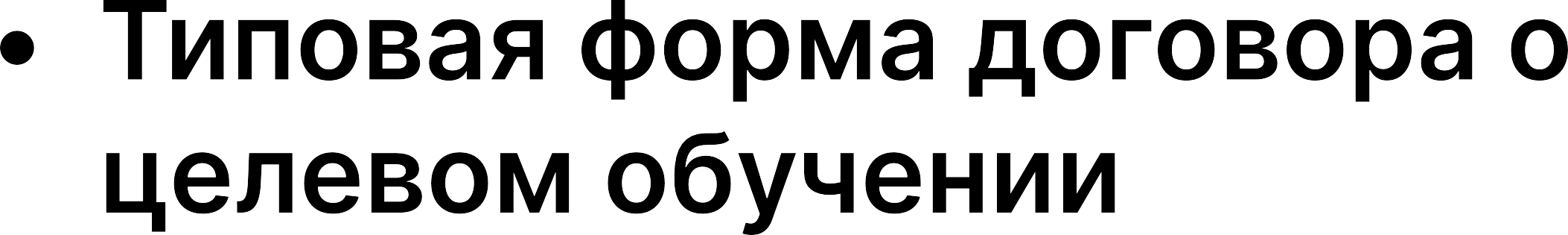 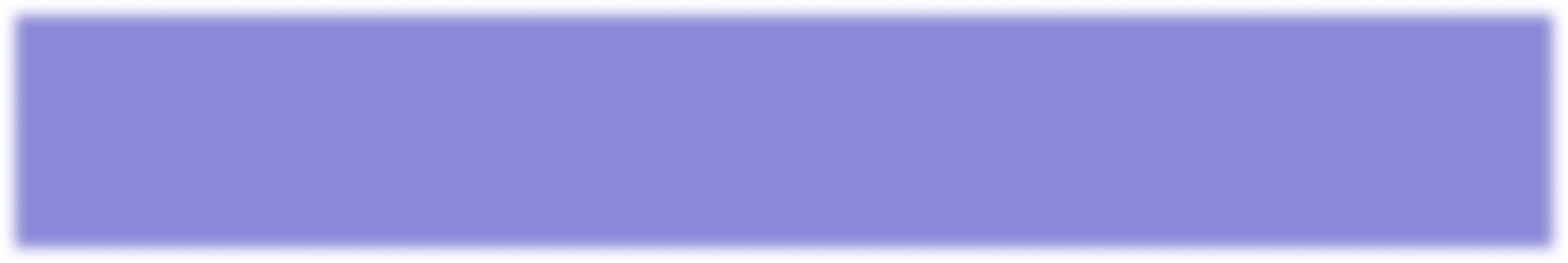 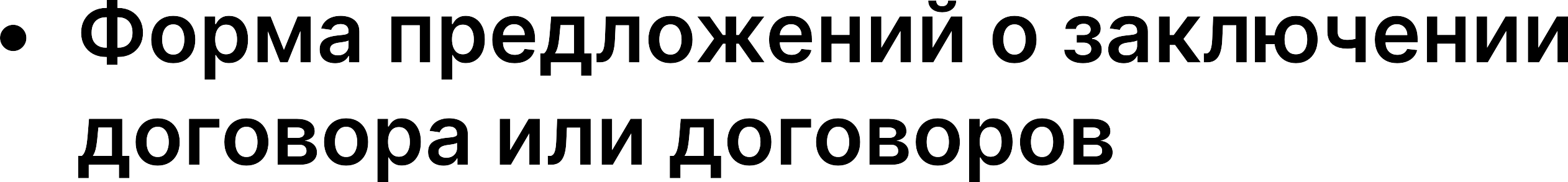 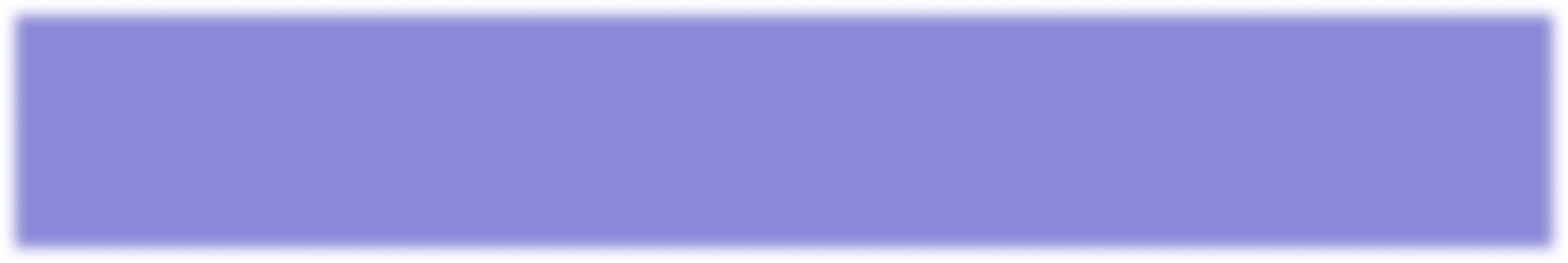 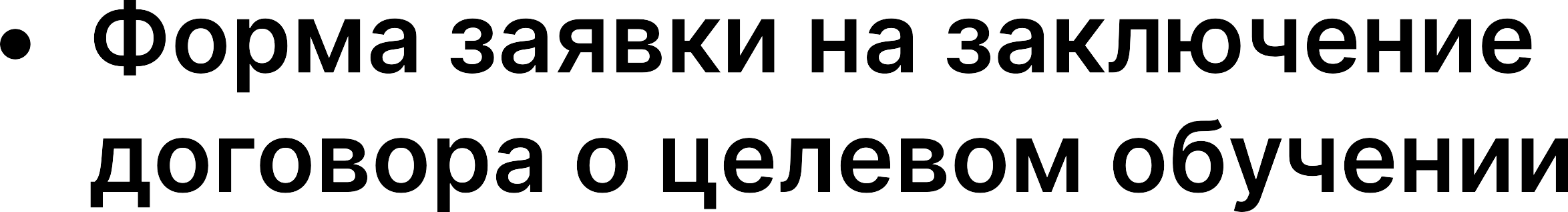 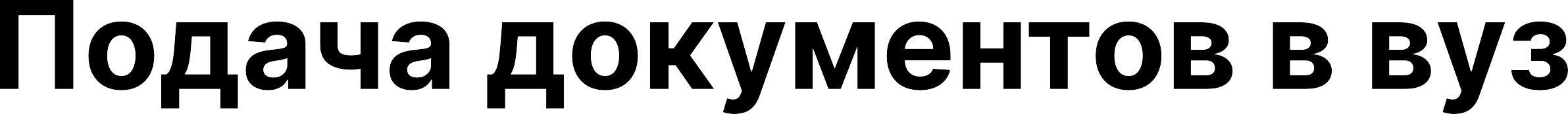 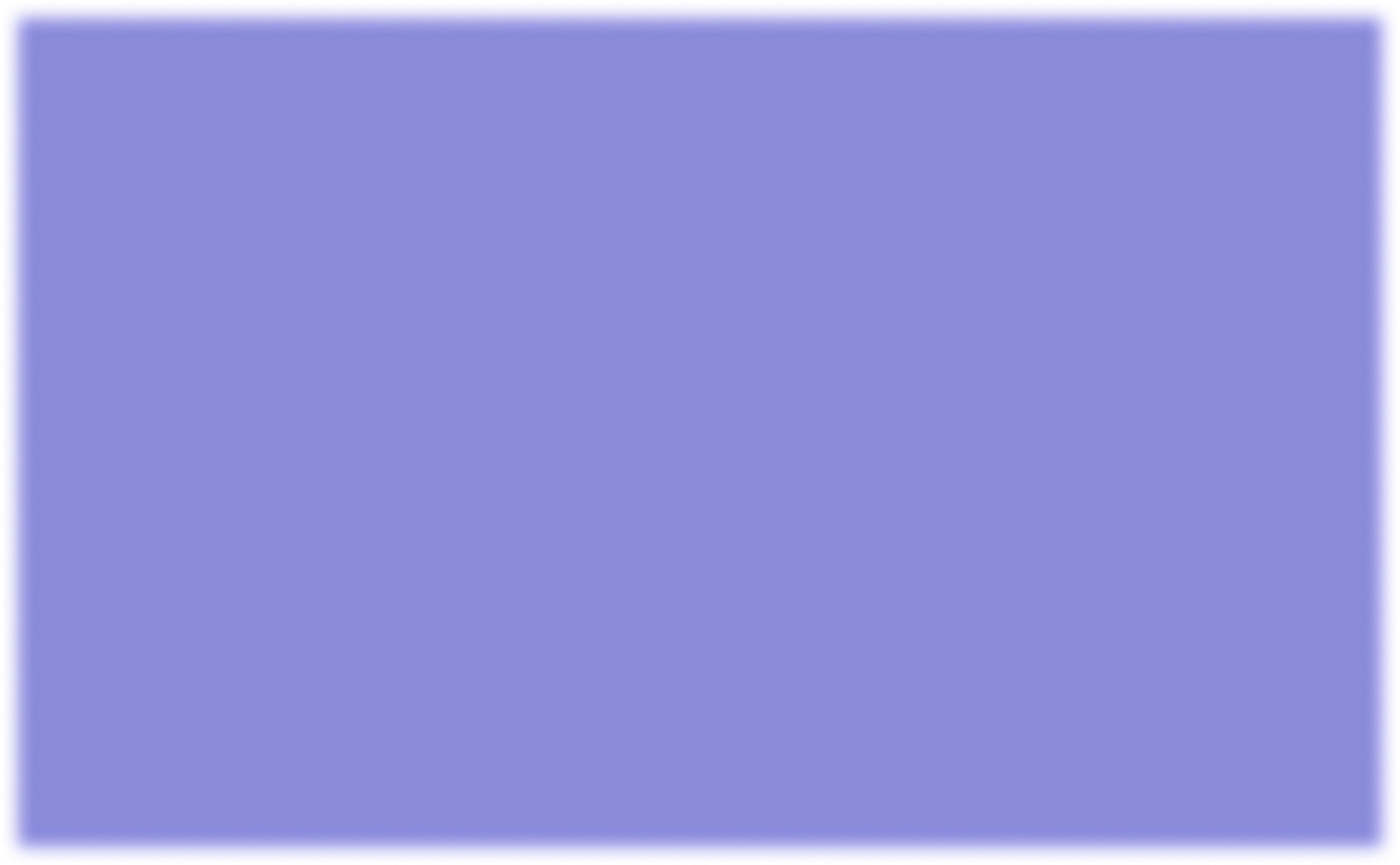 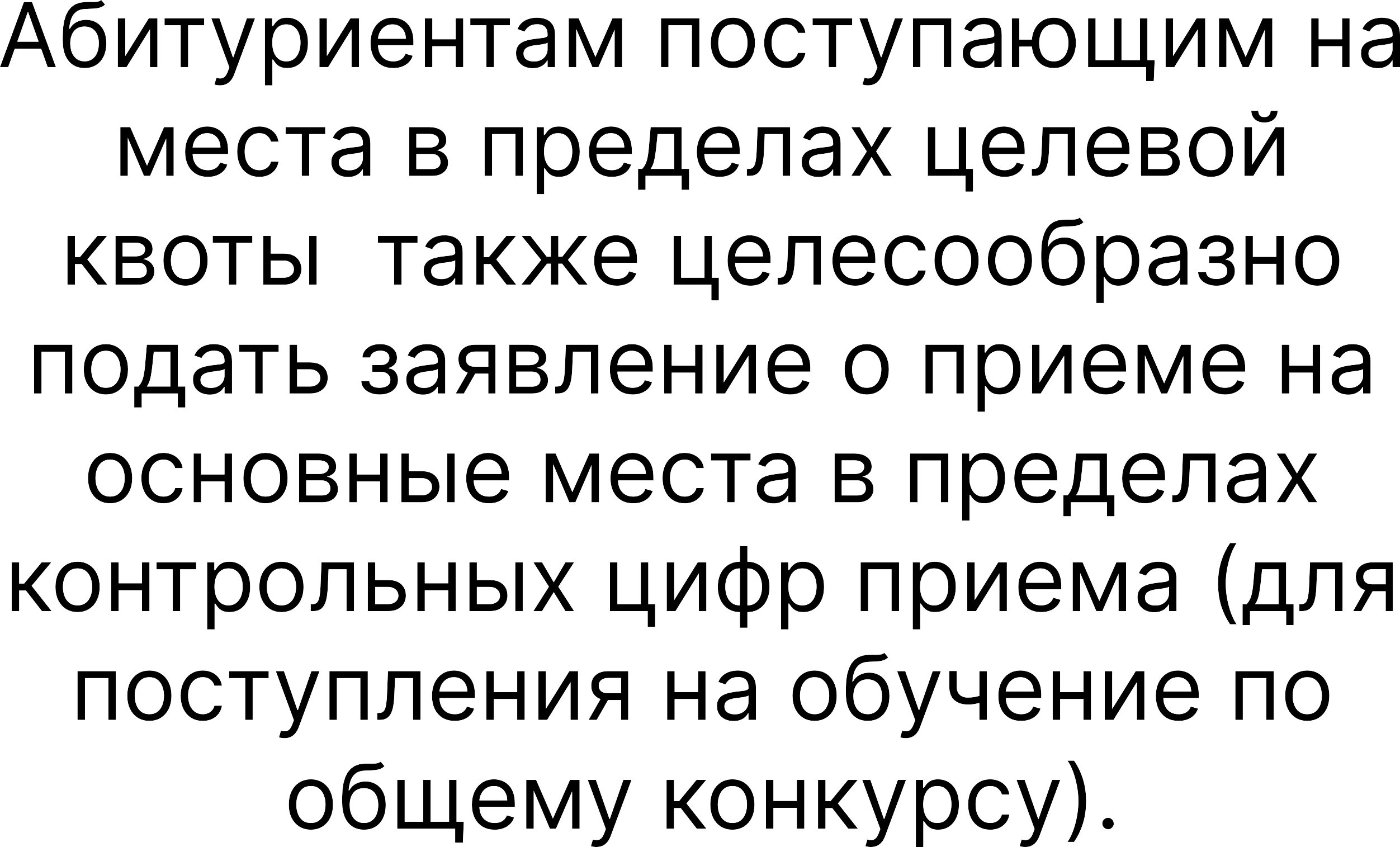 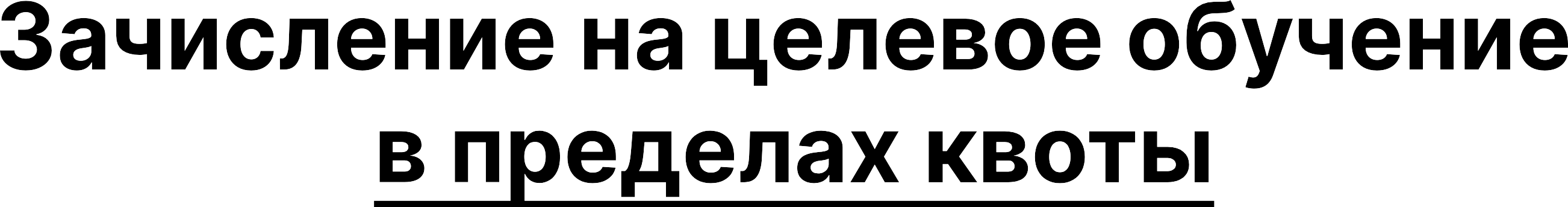 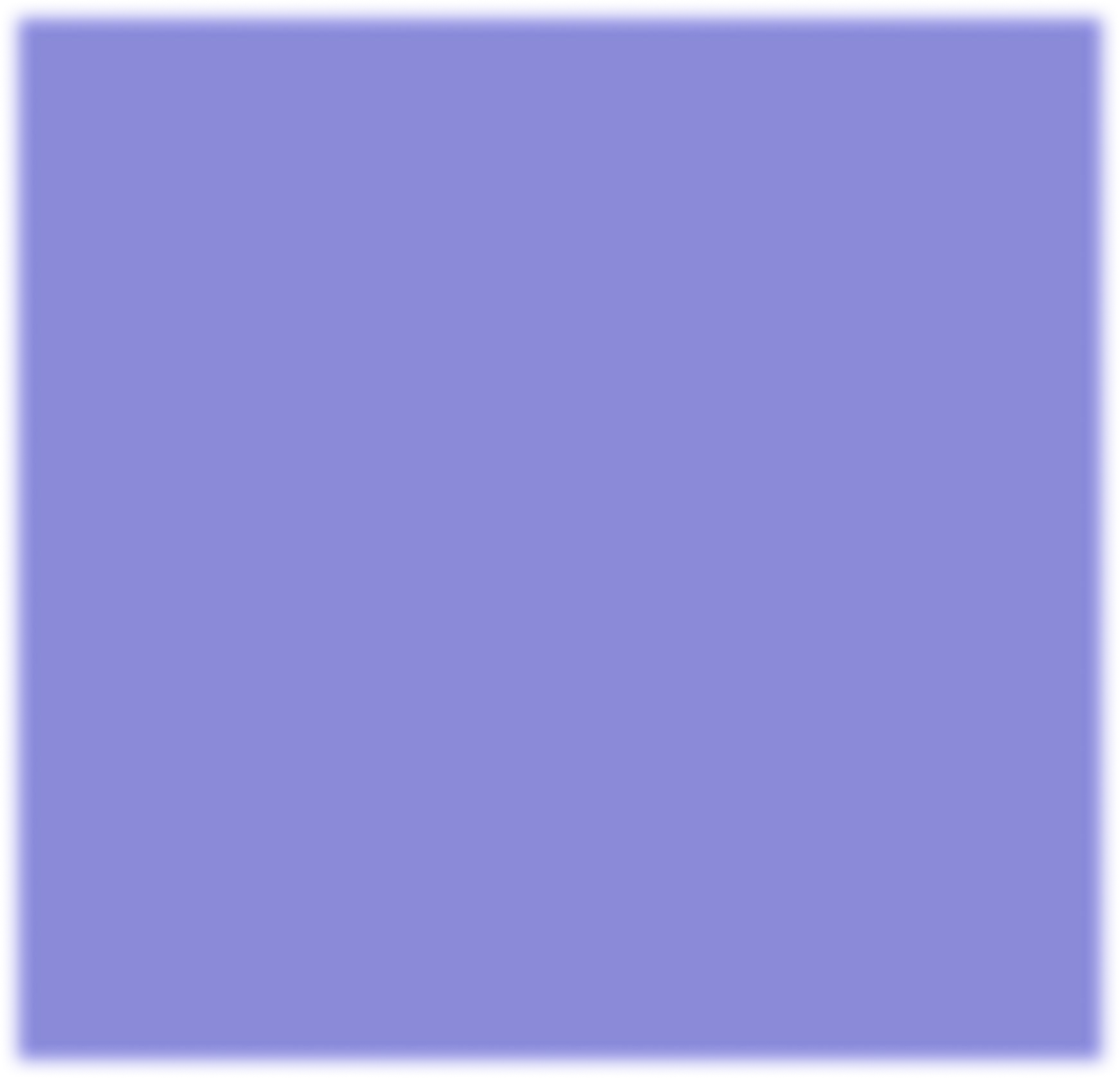 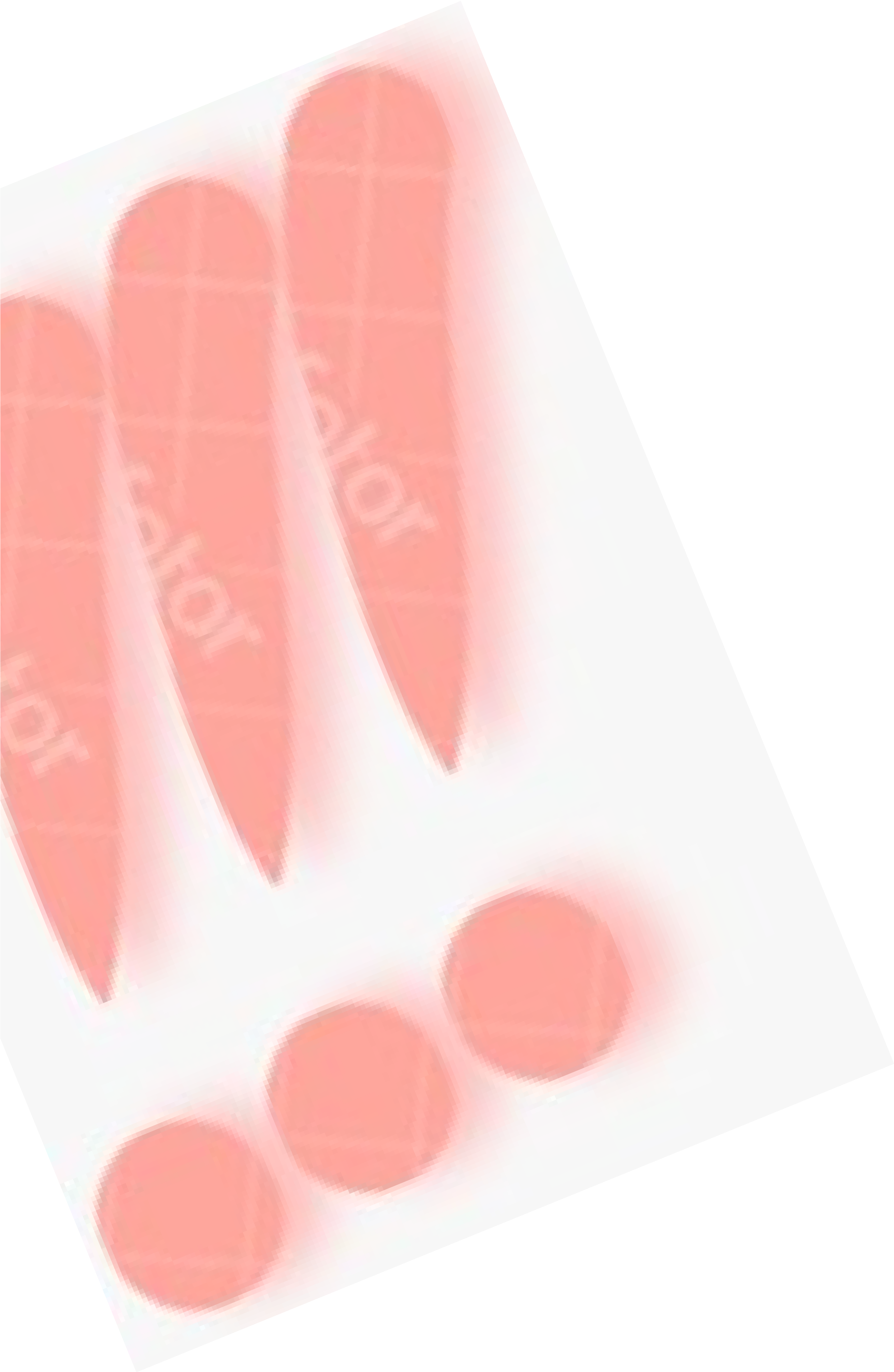 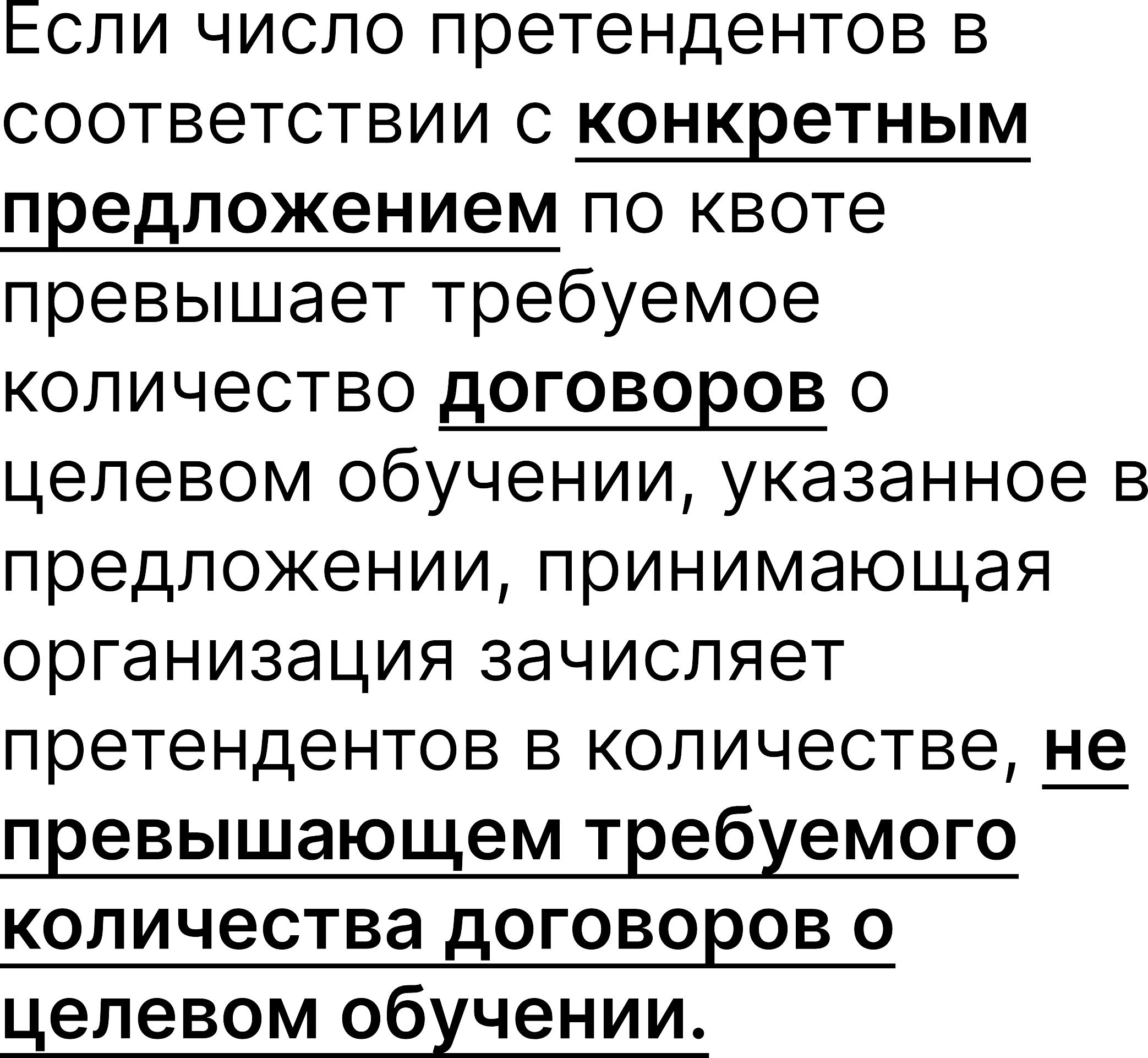 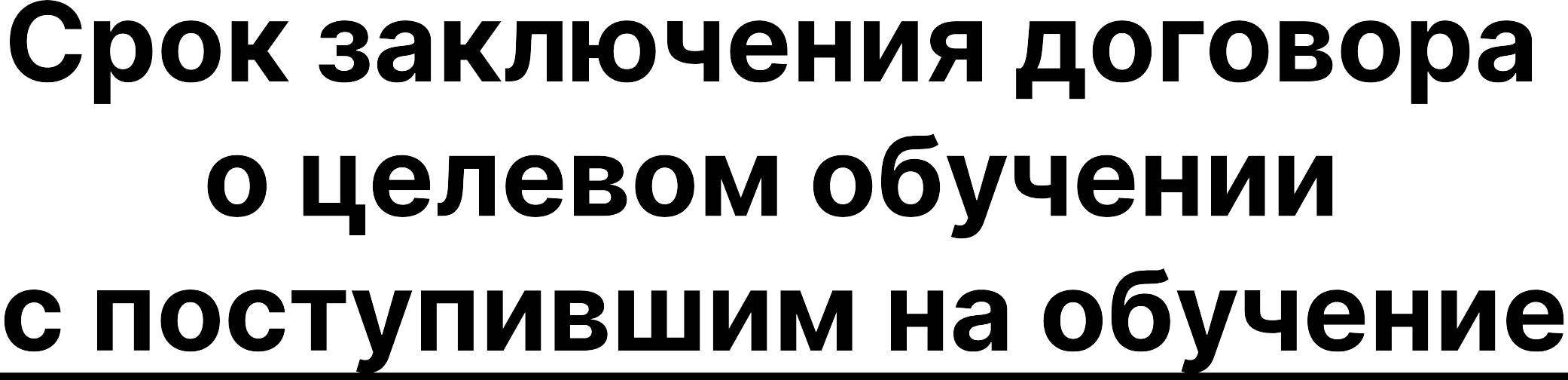 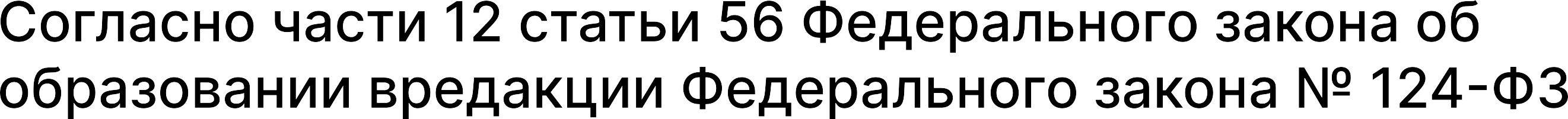 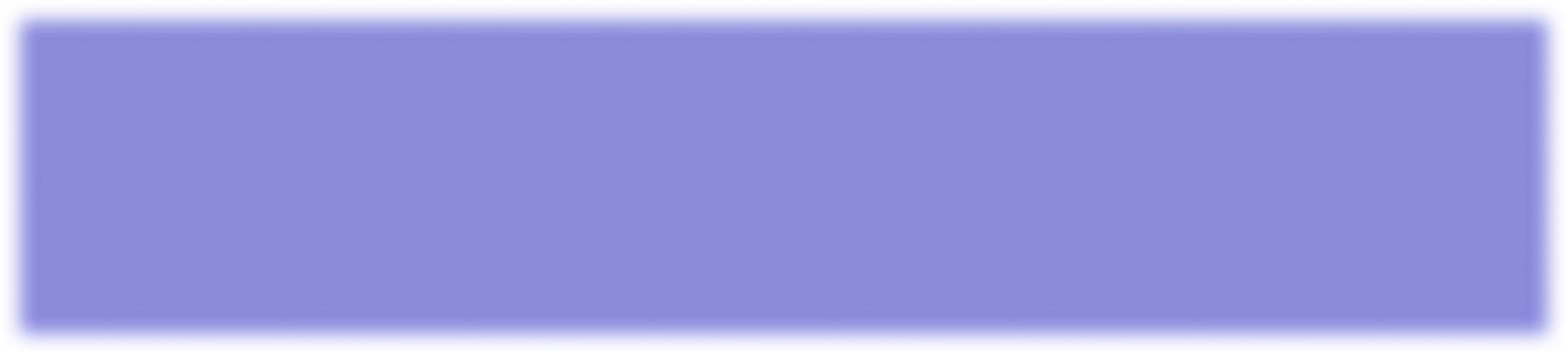 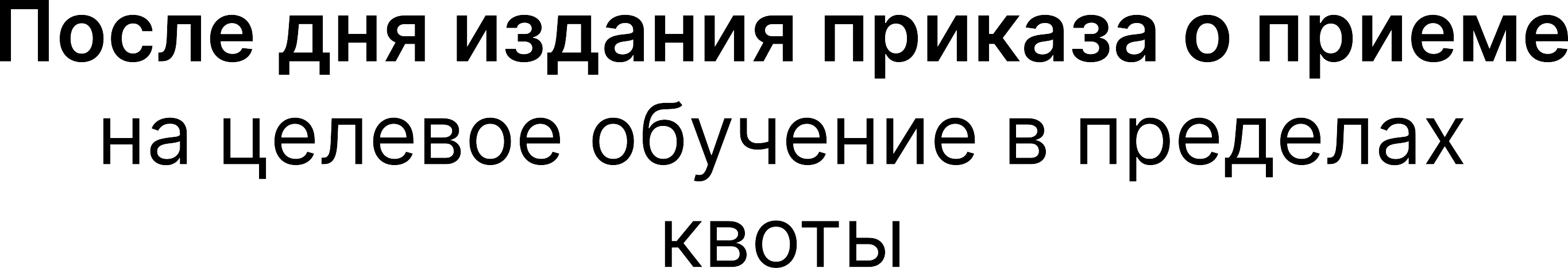 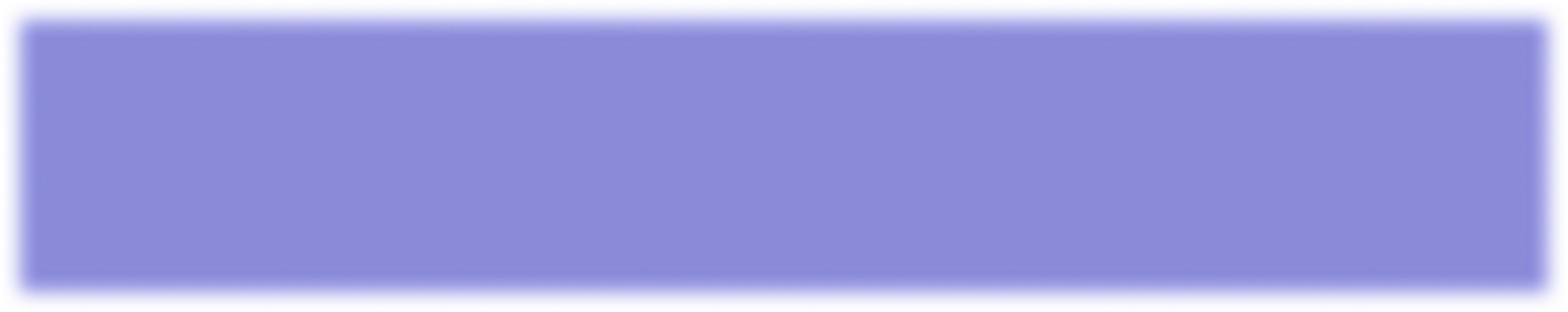 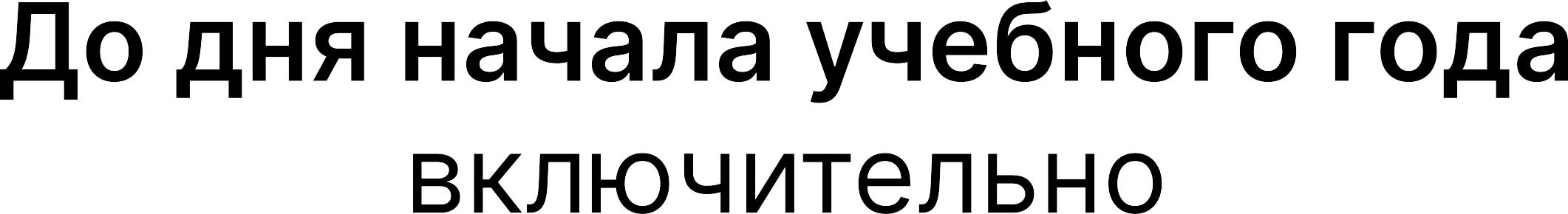 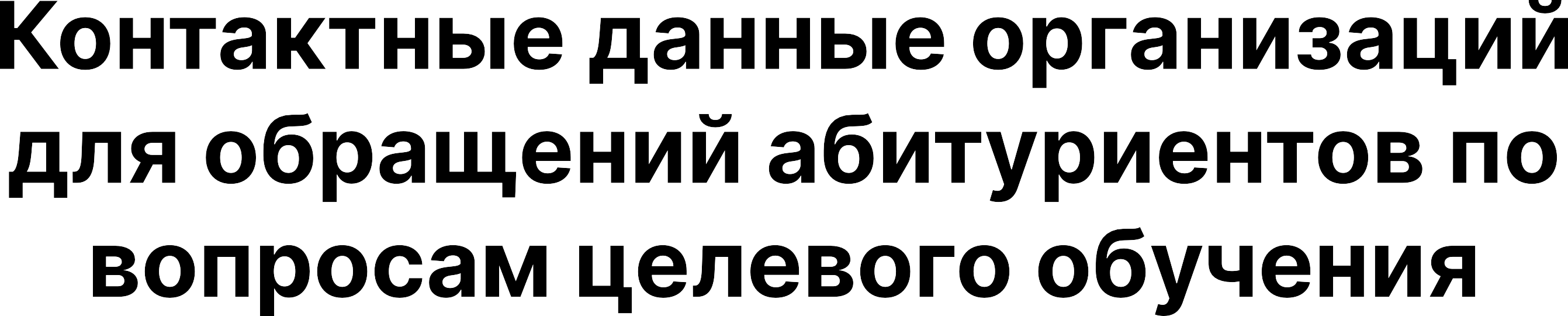 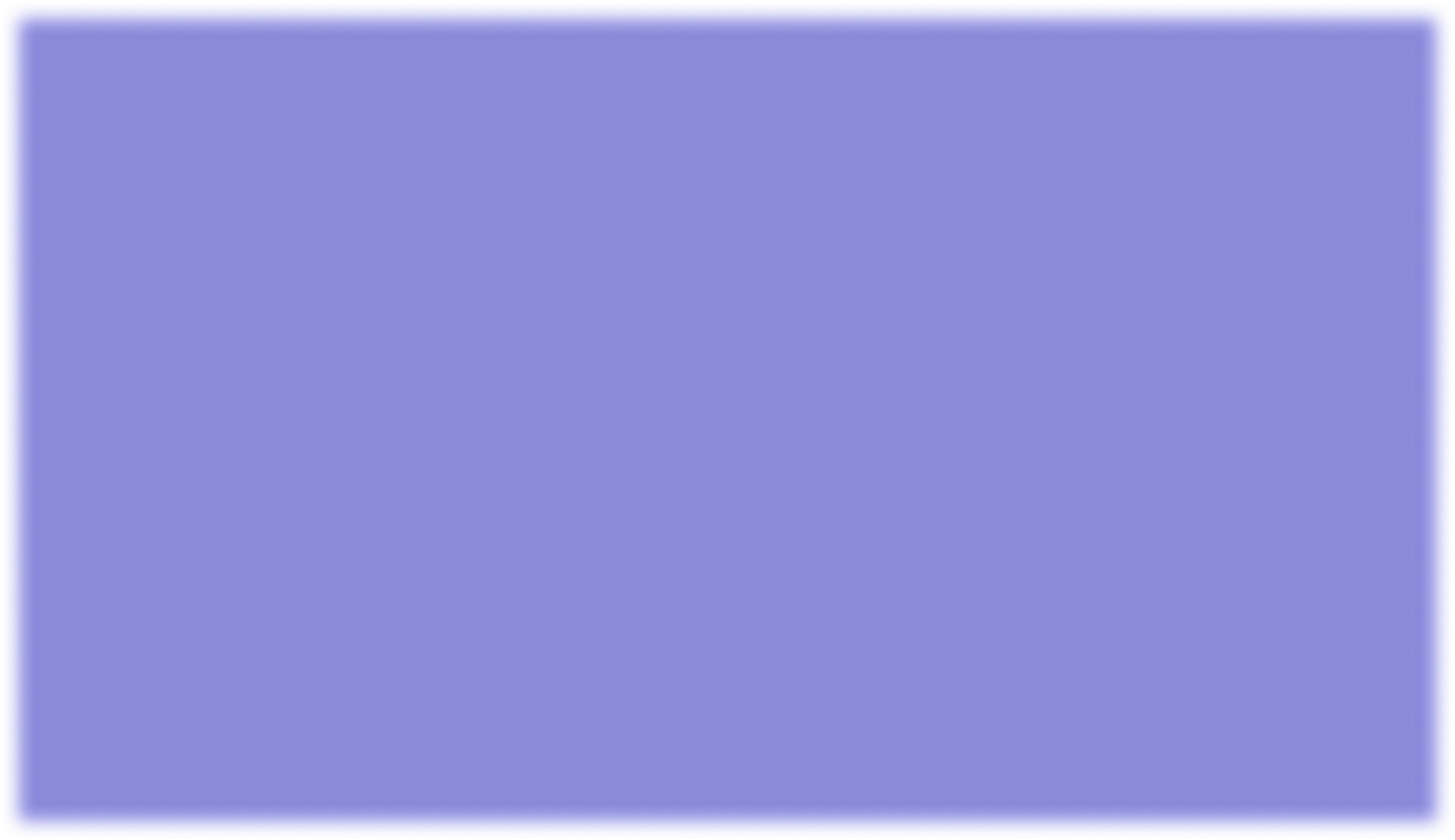 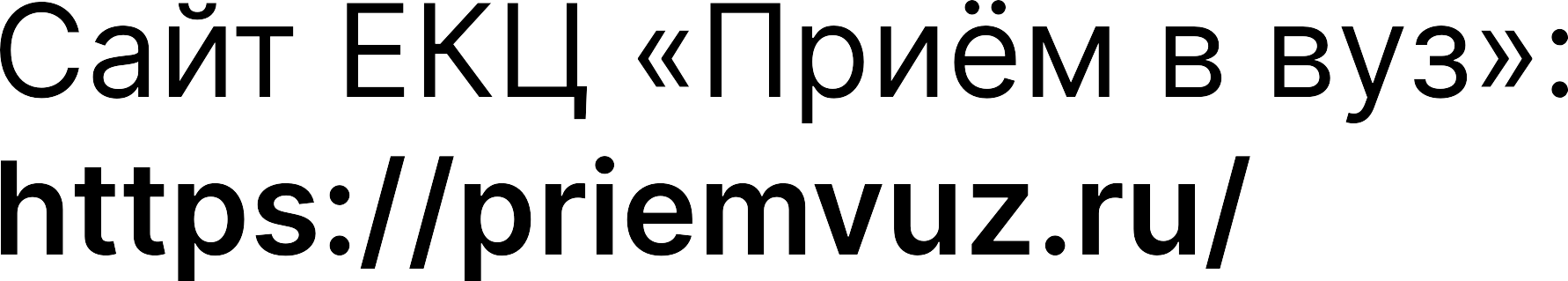 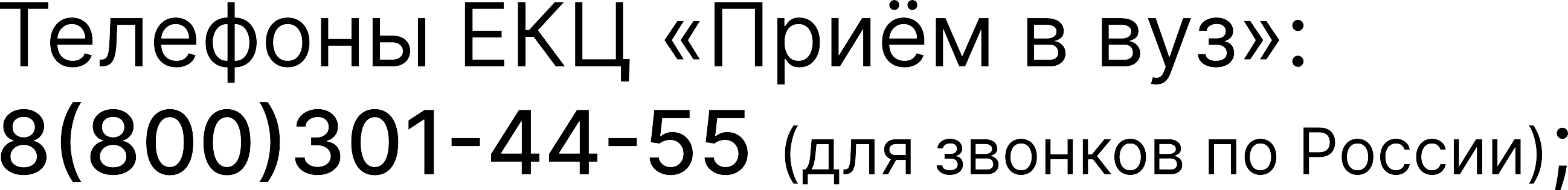 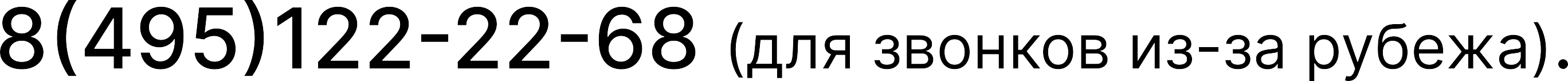